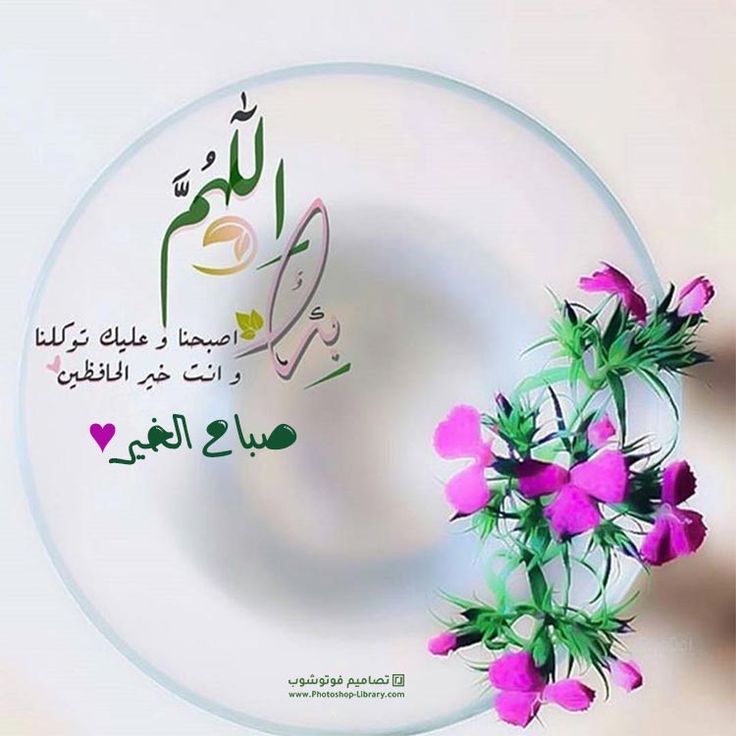 Good Morning
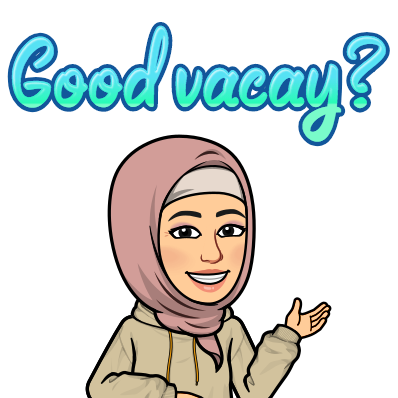 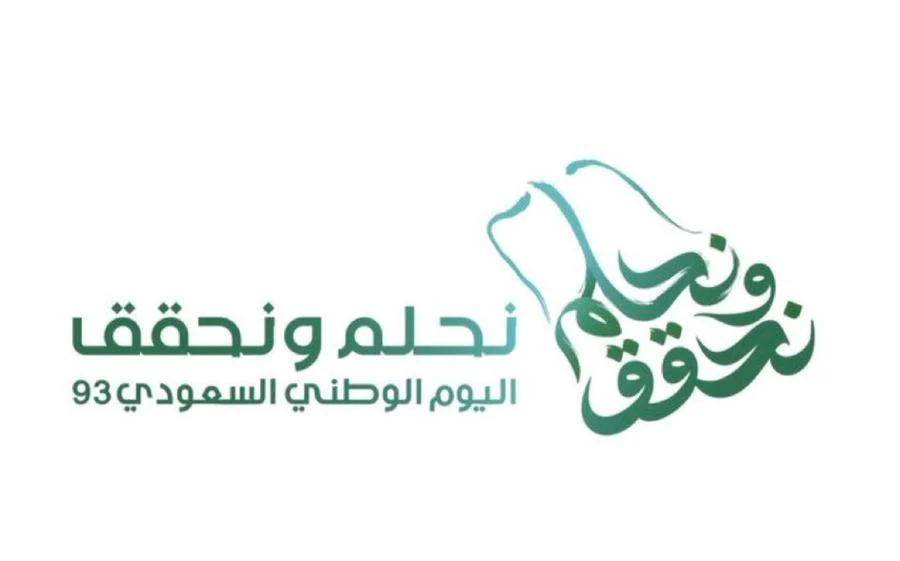 Mega Goal3.1
Influential People
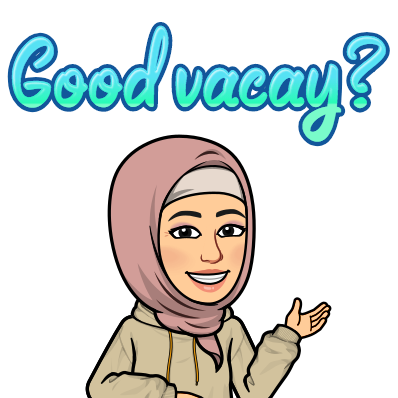 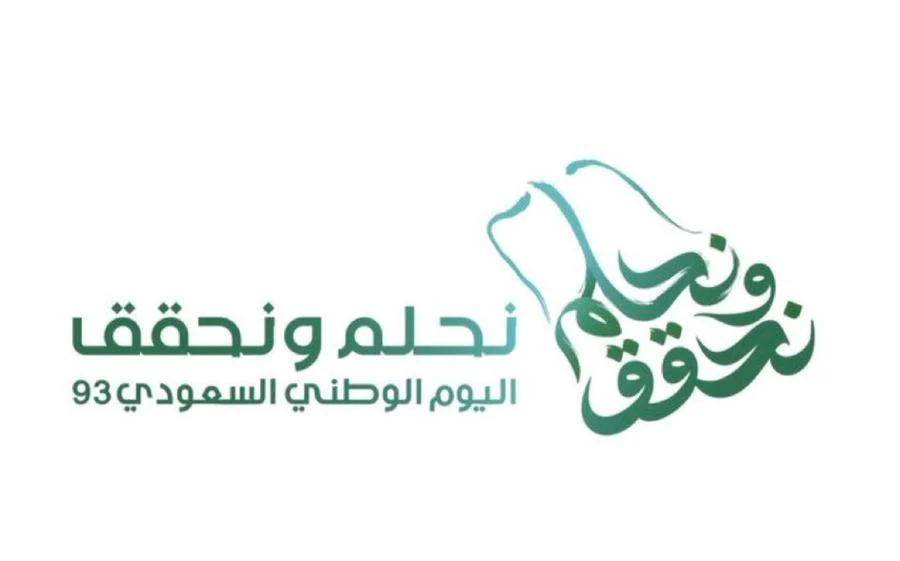 Conversation
Listening
Pronunciation
Vocabulary Building
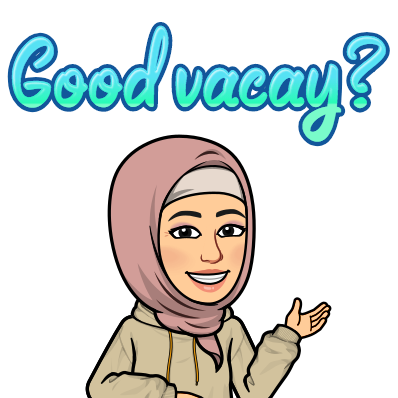 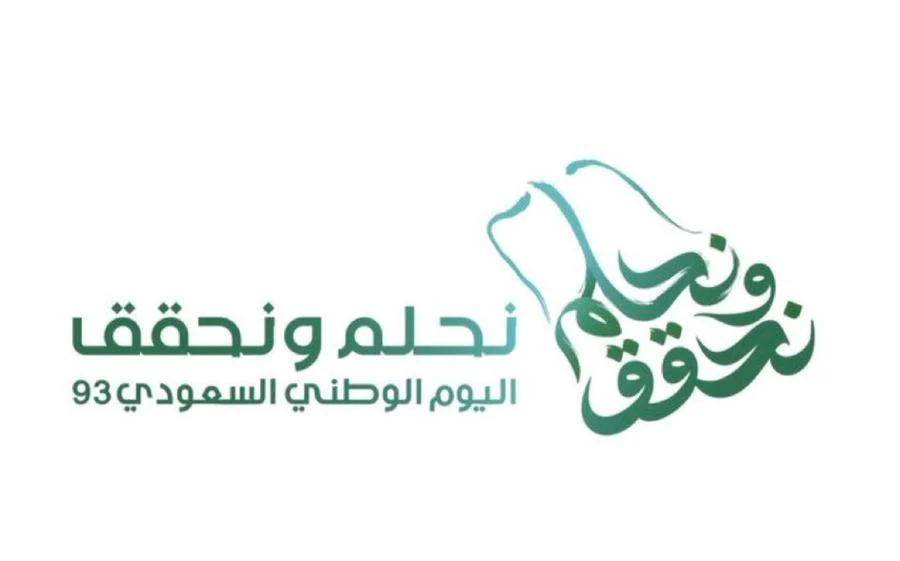 Goals:
Answer questions about the conversation
Recognize the new phrases in the conversation
Use “Real Talk” expressions correctly
Match new vocabulary with sentences to achieve correct meaning
Arrange numbers' sequence according to an audio
Determine the "ed" sound in given words
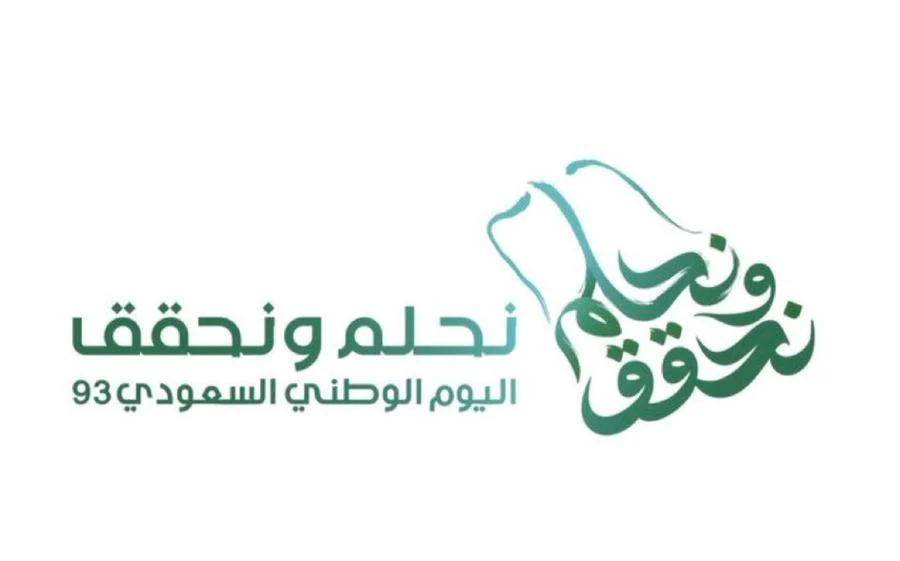 Select the right meaning of the words according to the text
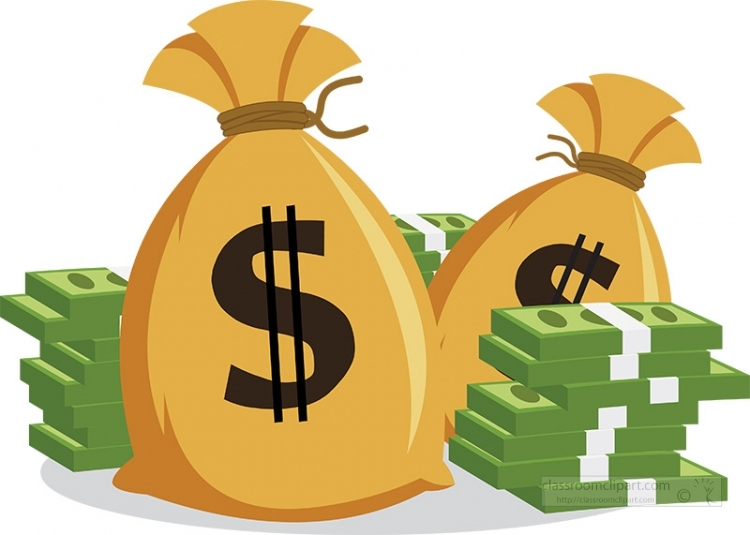 Conversation
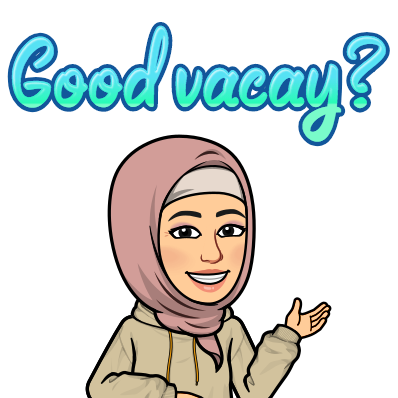 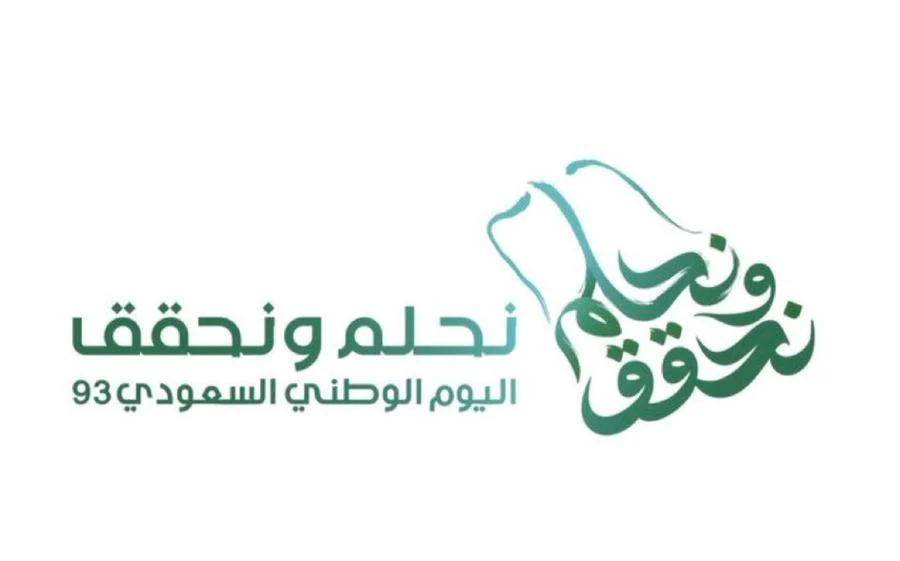 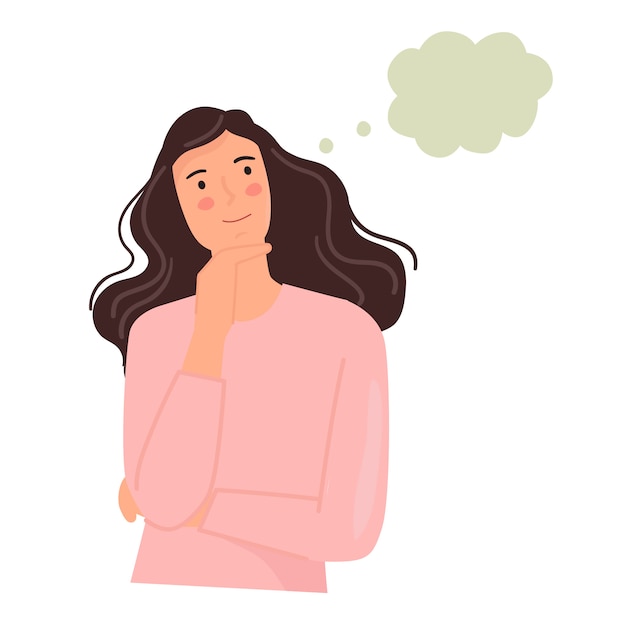 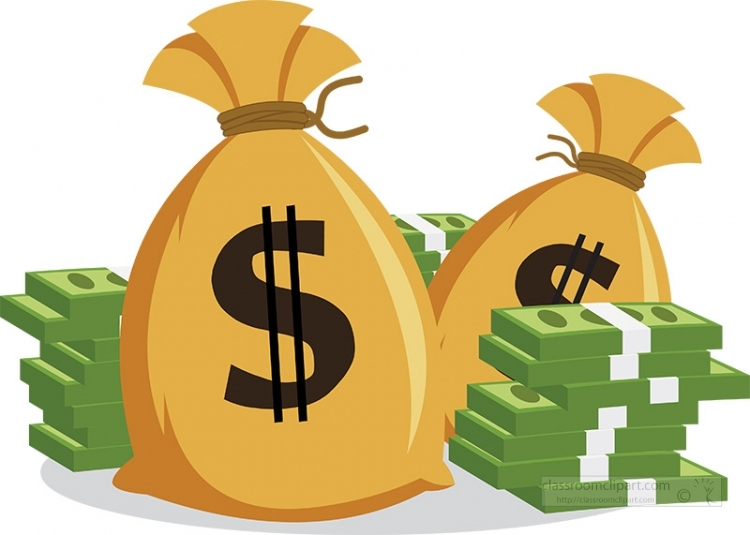 What will you do with it?
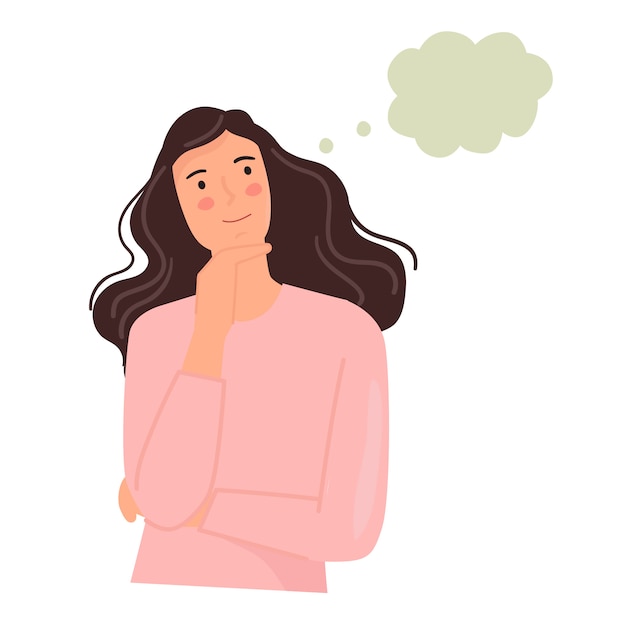 You won SAR 30,000!
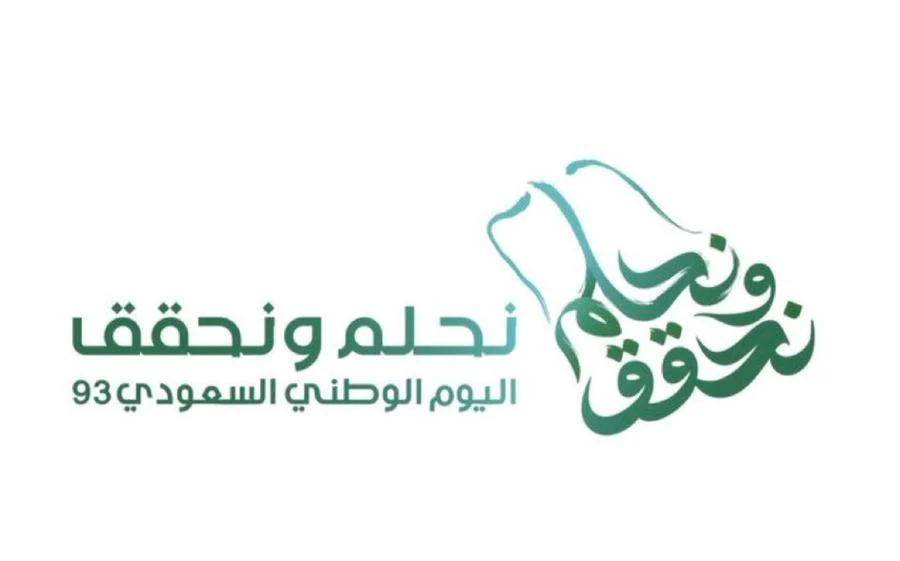 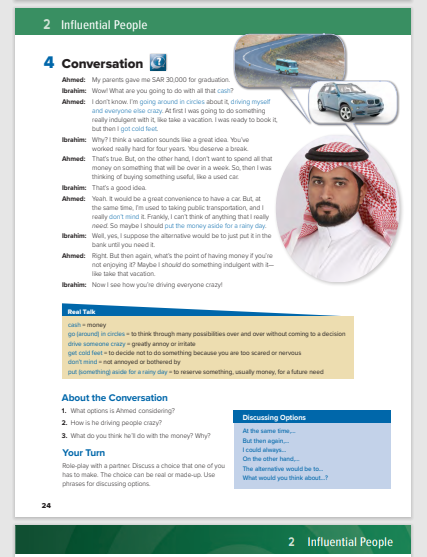 Students Book
 
P.24
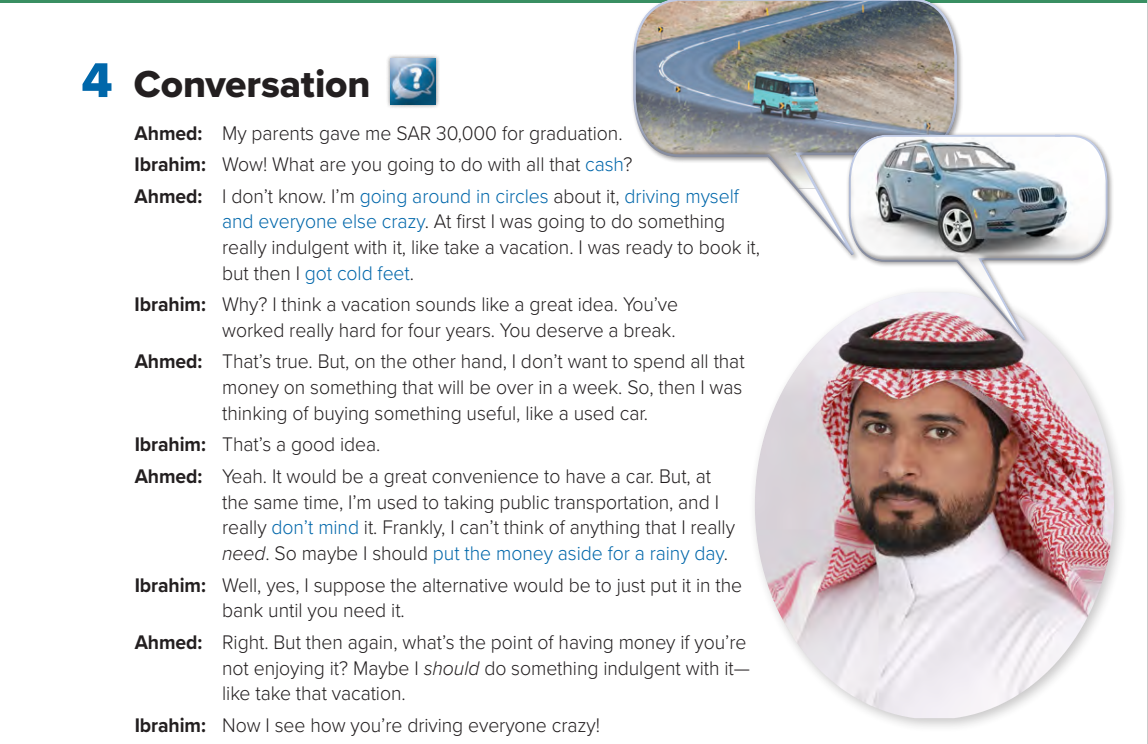 What is the young man thinking about?
He is deciding whether to spend his money on a car or a vacation.
Who are the people talking?
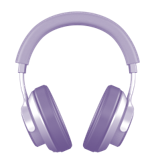 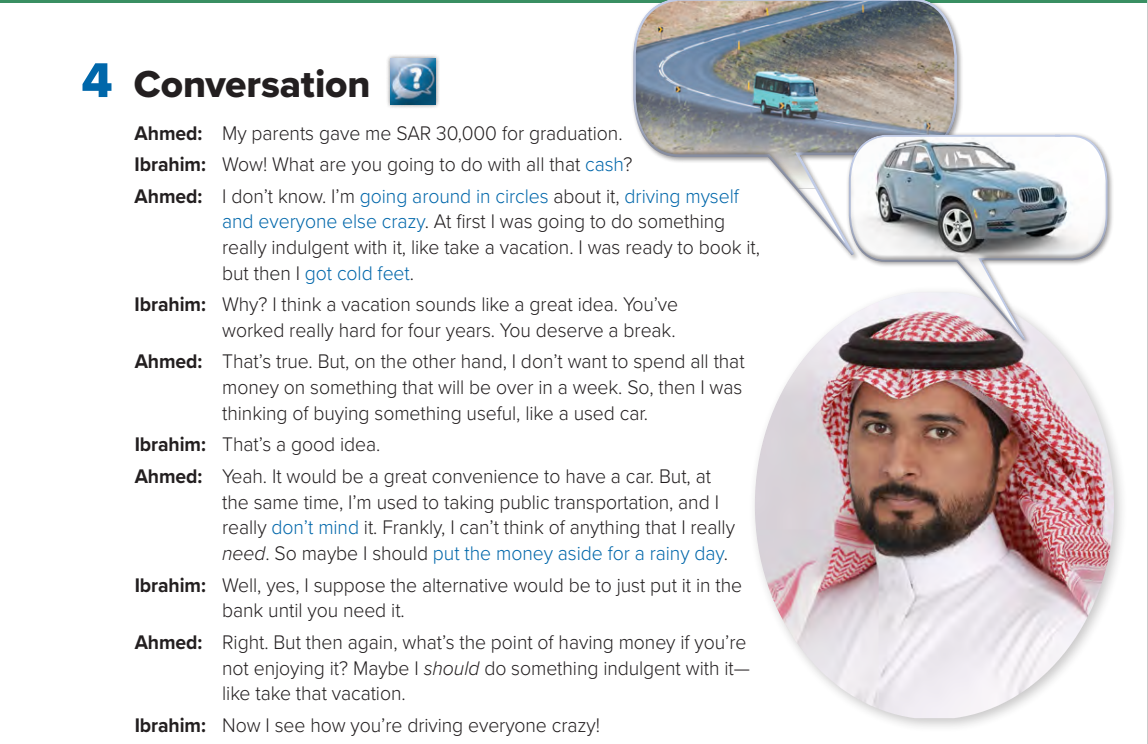 Listen
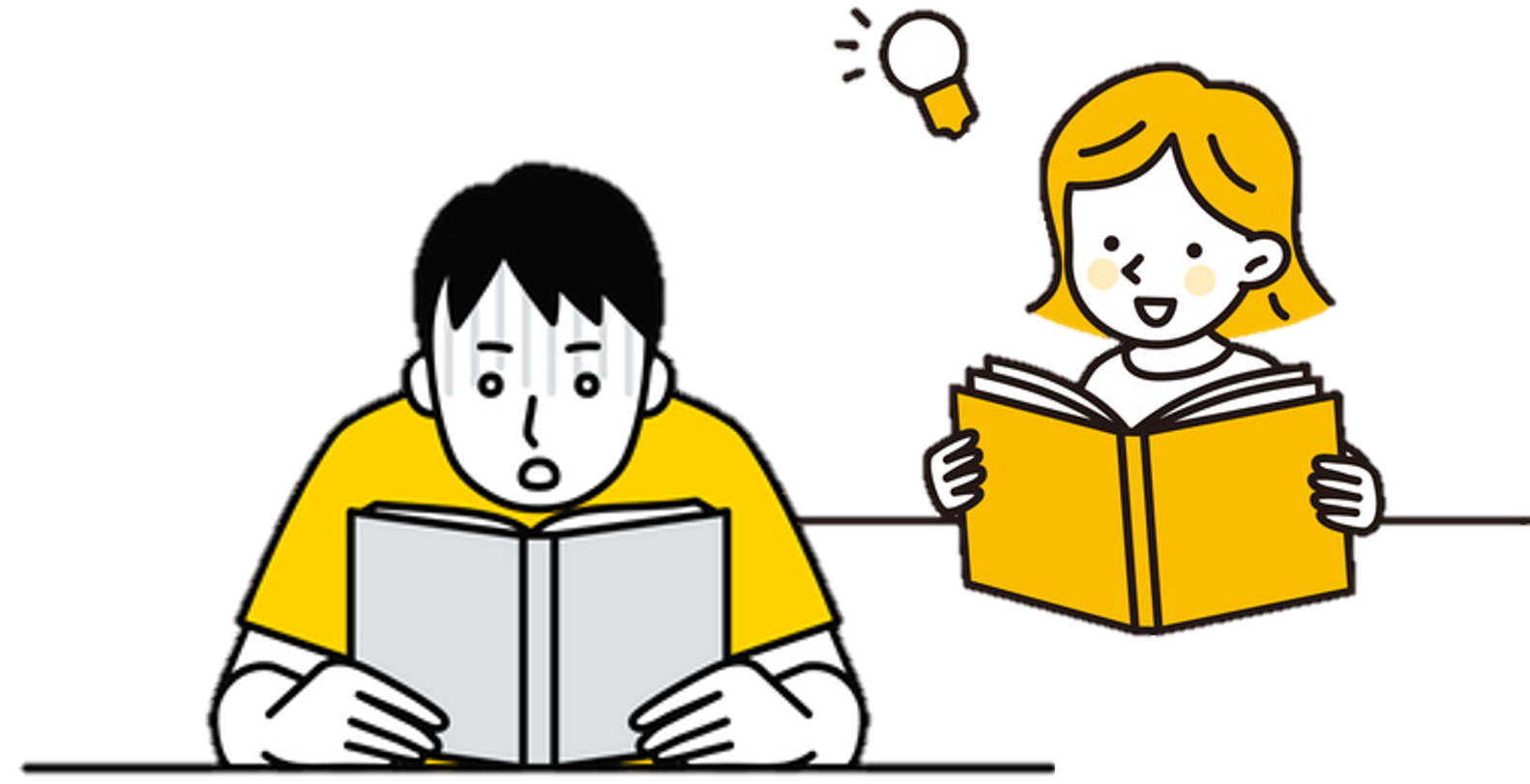 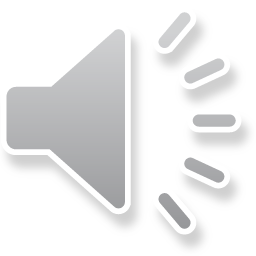 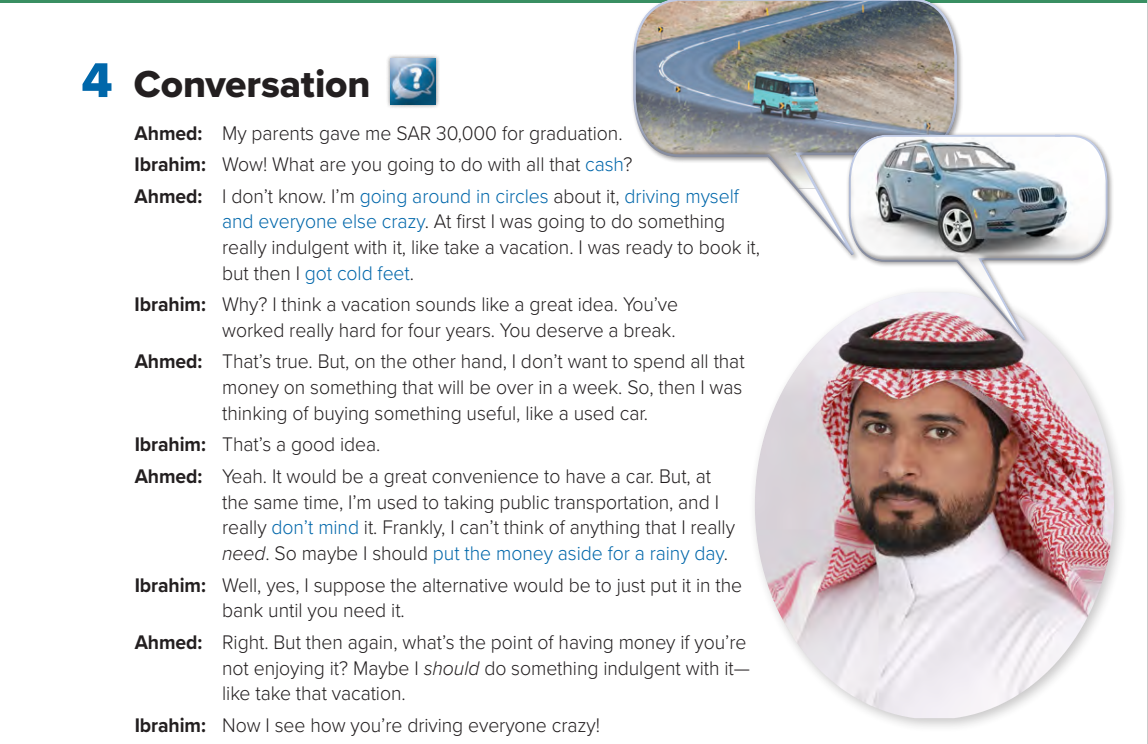 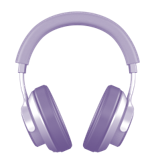 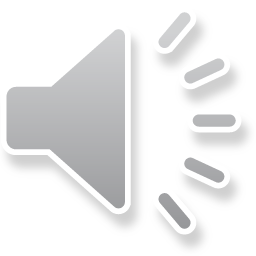 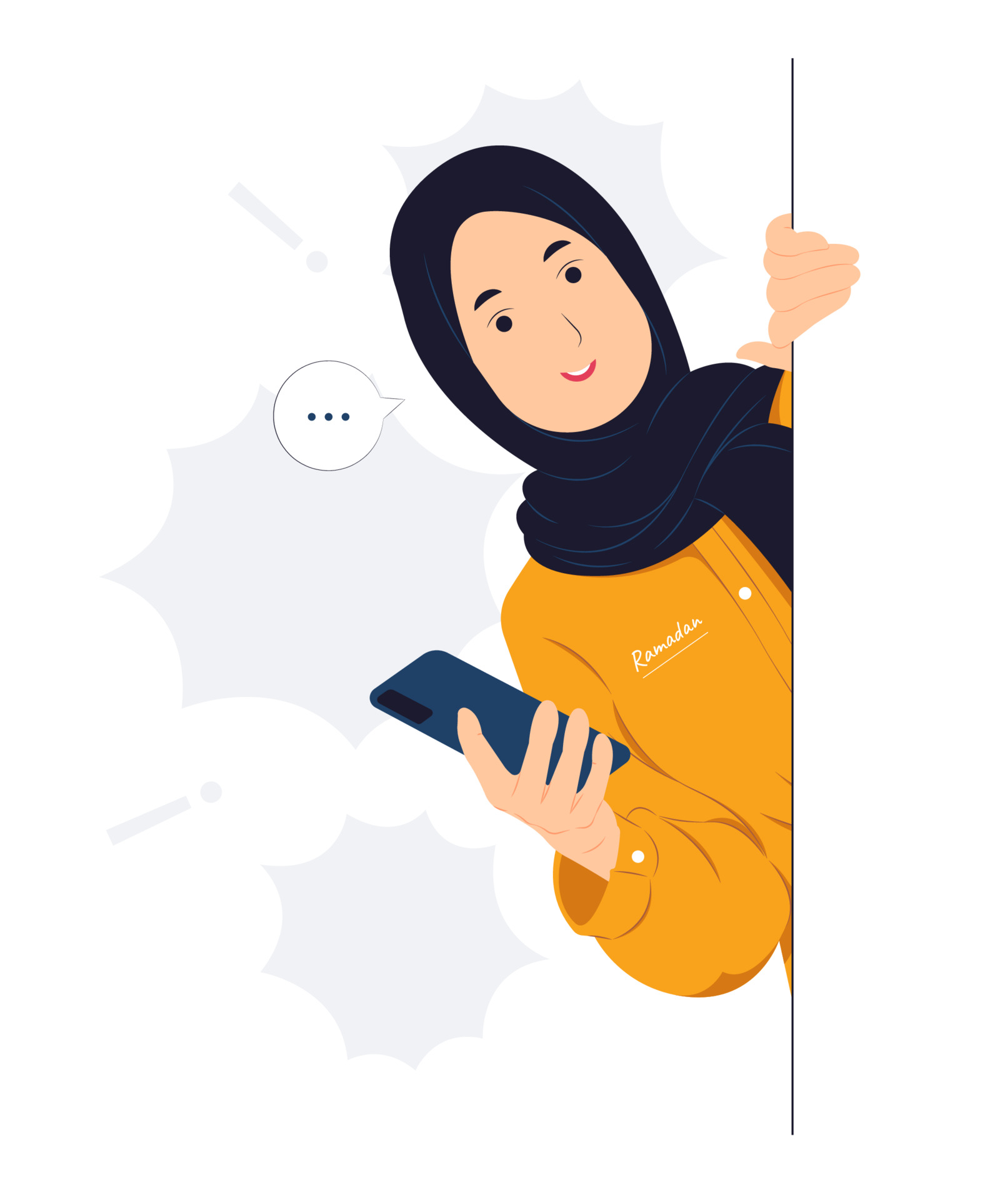 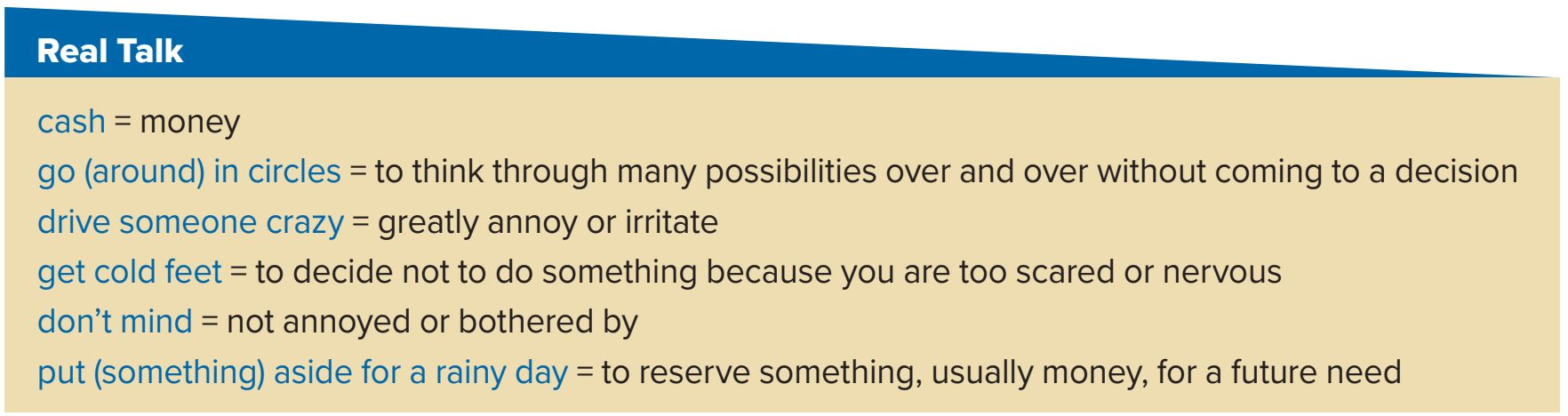 Read as long as you Listen
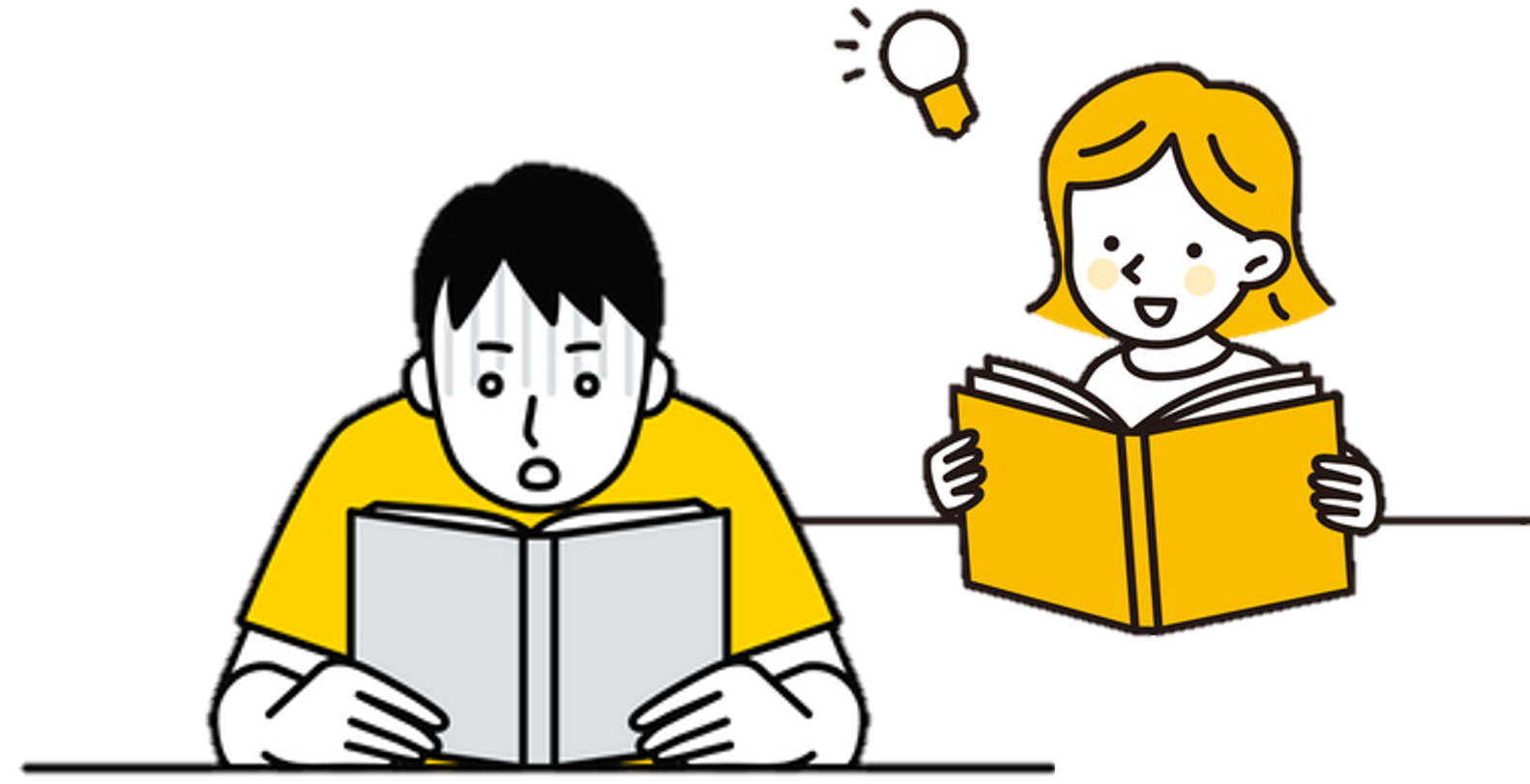 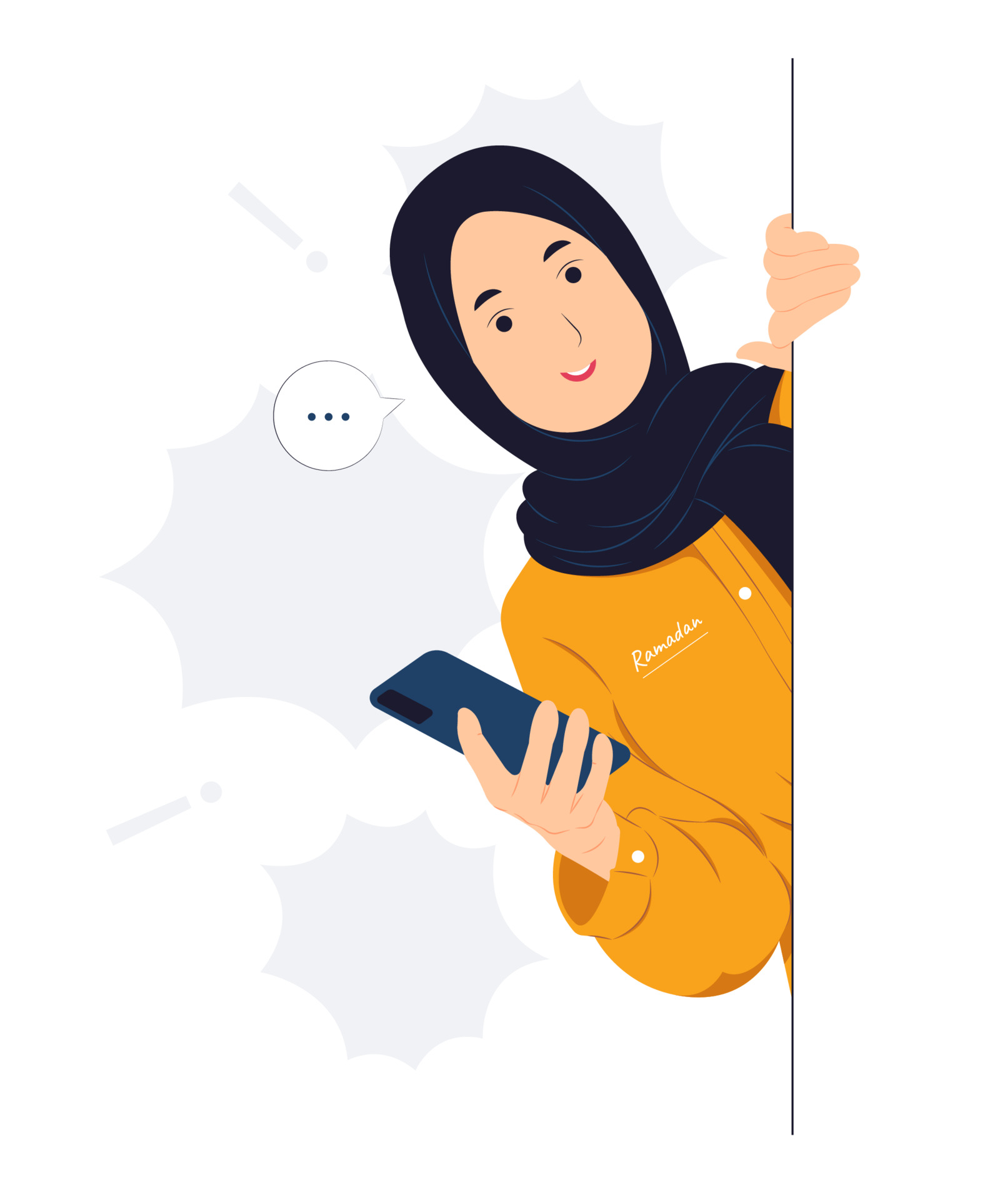 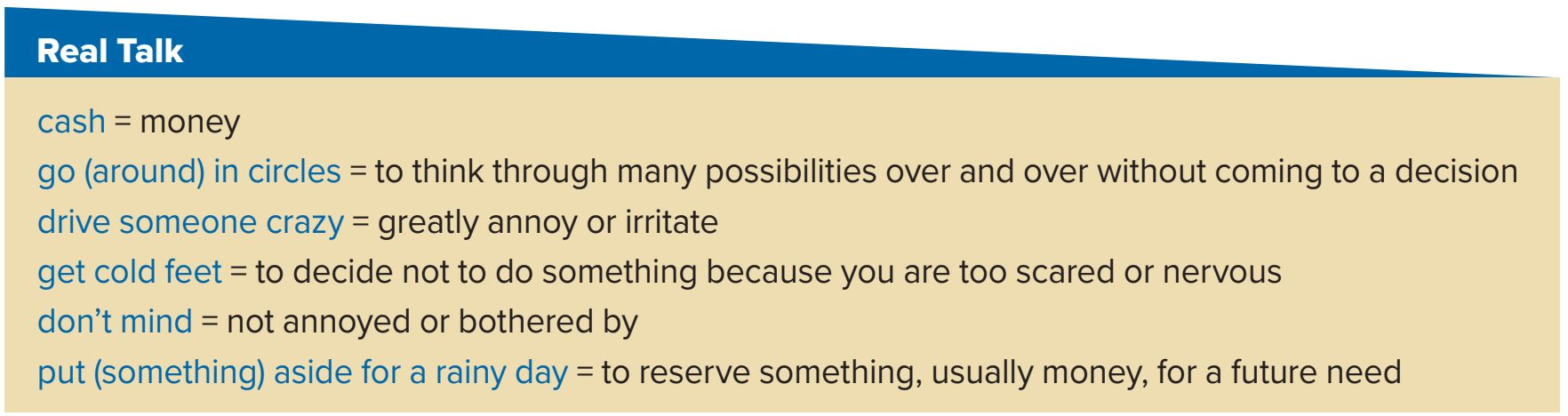 I only carry the amount of cash that I need to buy lunch for the day. I bring my check book or ATM card if I need more money
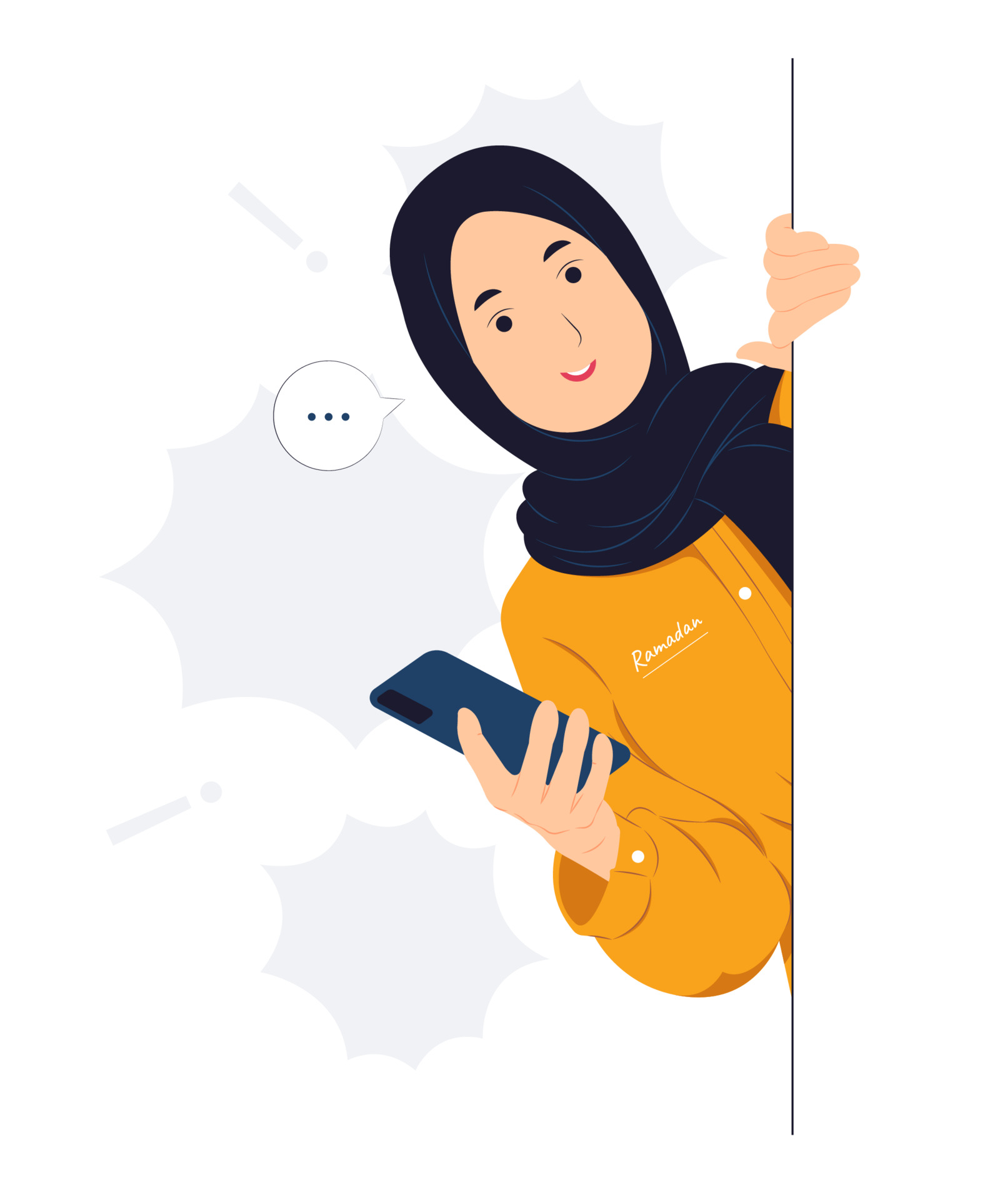 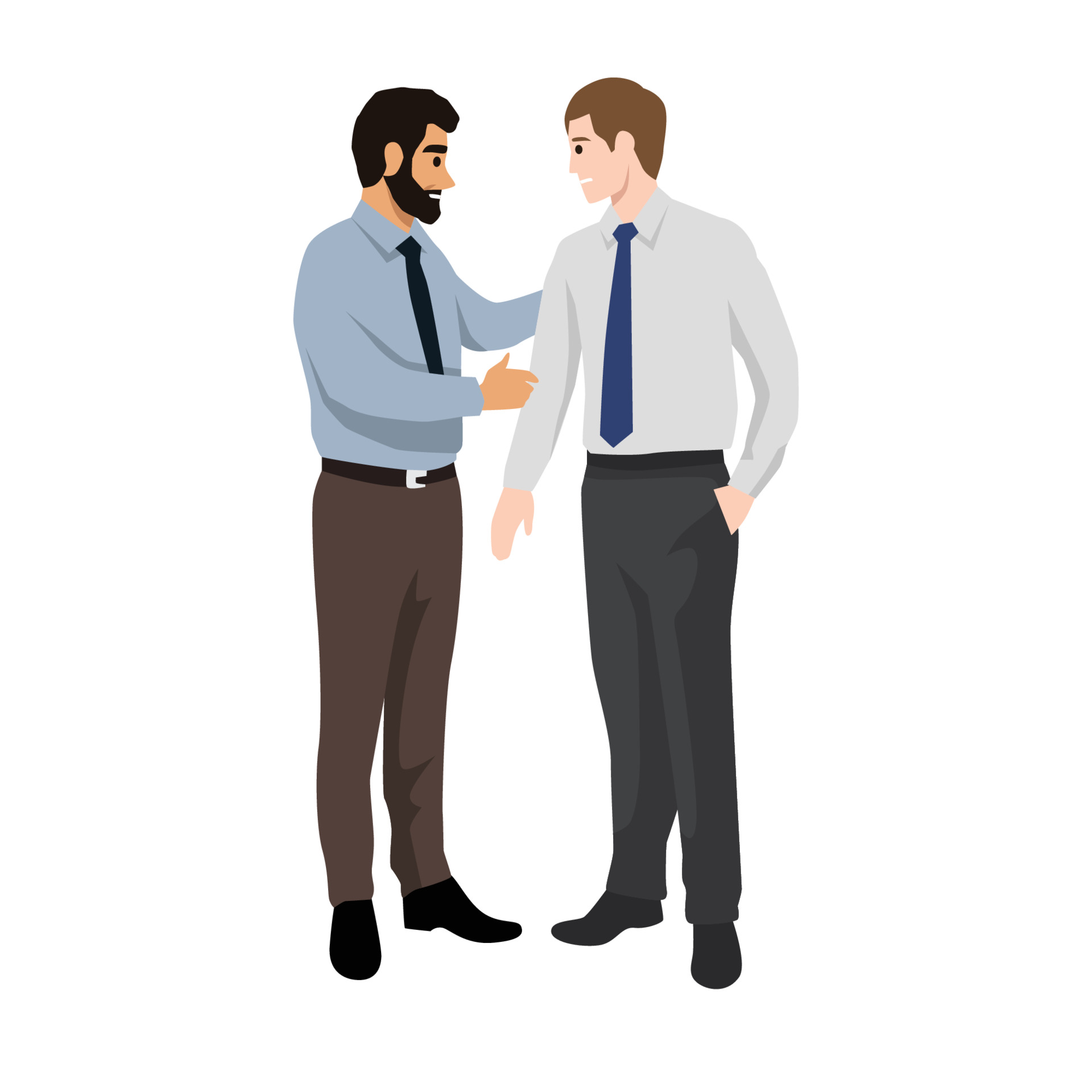 How much cash do you usually carry with you?
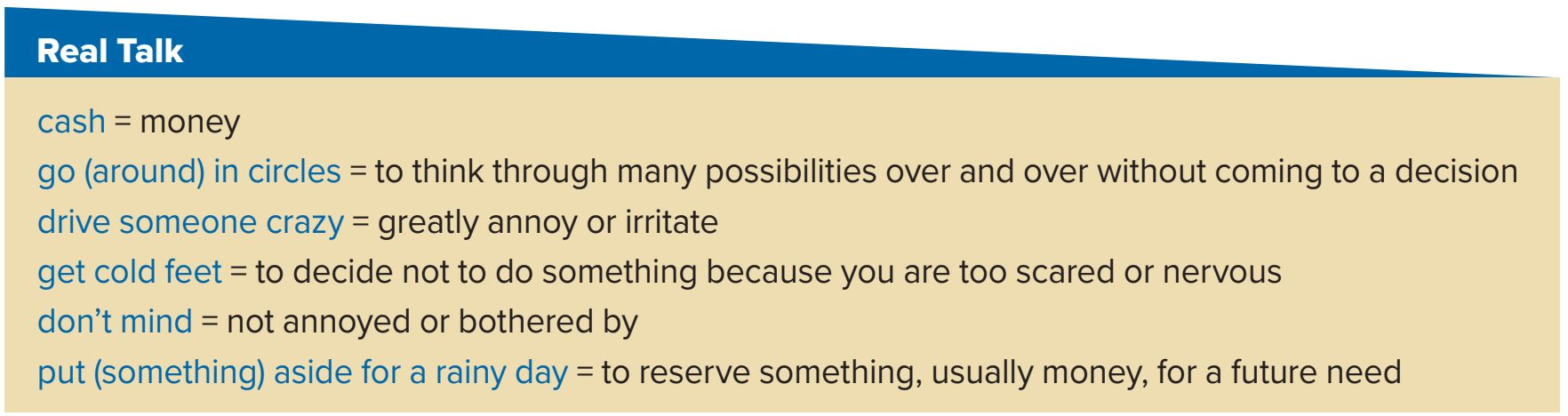 I went around in circles about what to buy my brother for his graduation. I just didn’t know what he would like
Have you ever had to make a decision that you went around in circles about?
What is something that drives you crazy?
It drives me crazy when people talk on their cell phones when waiting in line to pay at stores. I think it is rude
Once while skiing I was going to ski down a difficult trail, but I got cold feet and took the easy way down instead
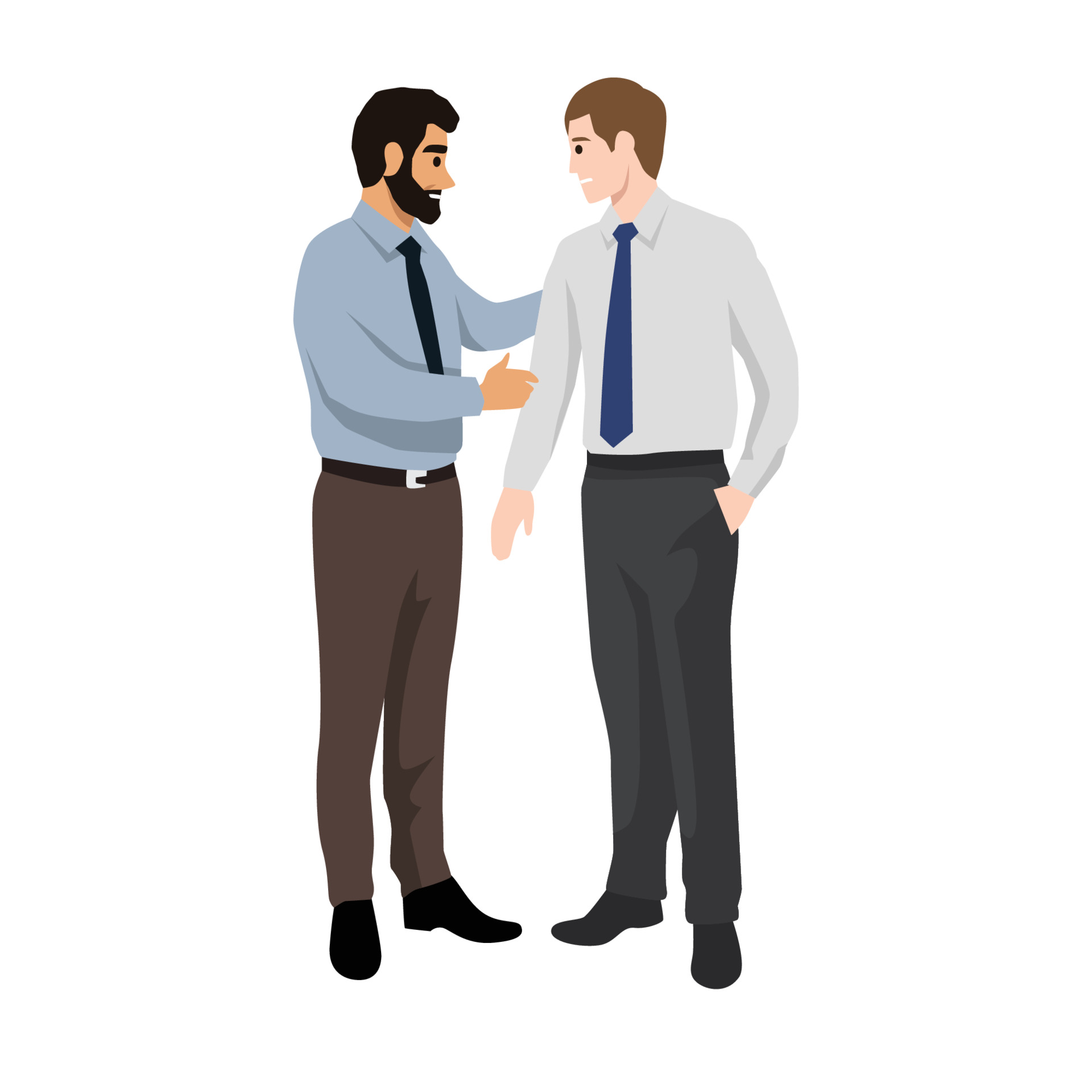 Have you ever gotten cold feet?
I don’t mind doing laundry. Although many people don’t like it, I think it is relaxing
What is something you don’t mind doing that others don’t like to do?
I like to put my money aside for a rainy day. You never know when you might need it!
Are you the kind of person who spends your money or puts it aside for a rainy day?
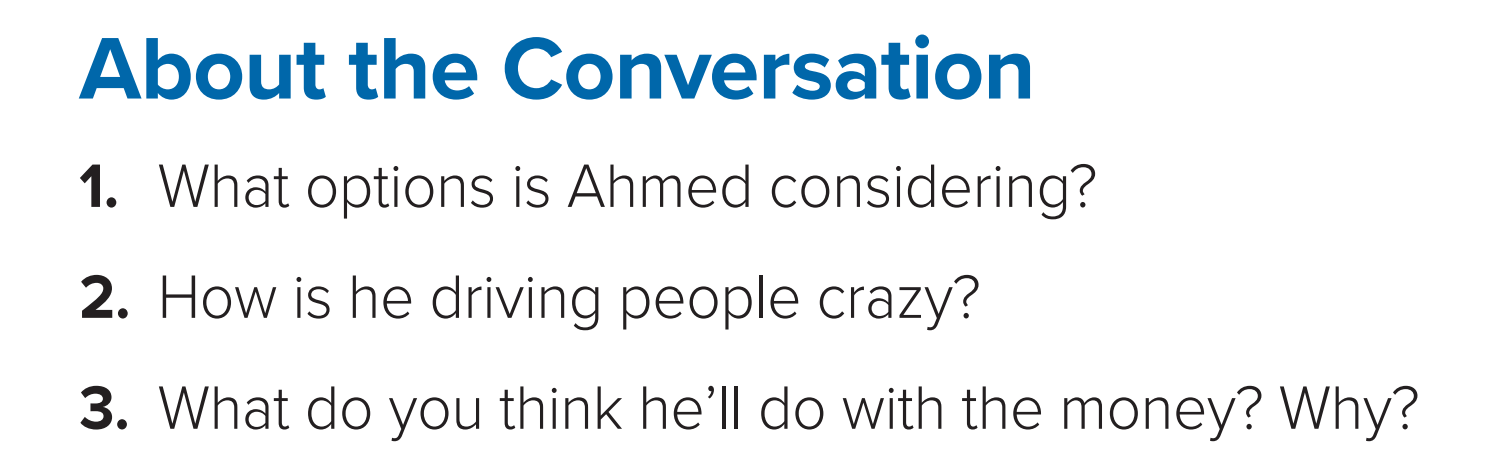 He is considering buying a car, going on vacation, and putting the money in the bank.
He can’t make up his mind. 
3. I think he will buy a used car, because that is what I would do.
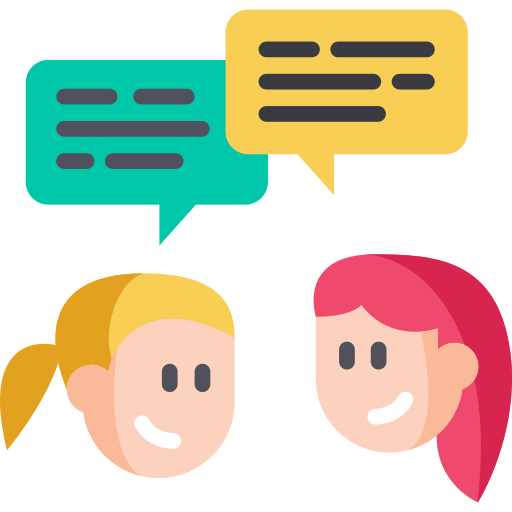 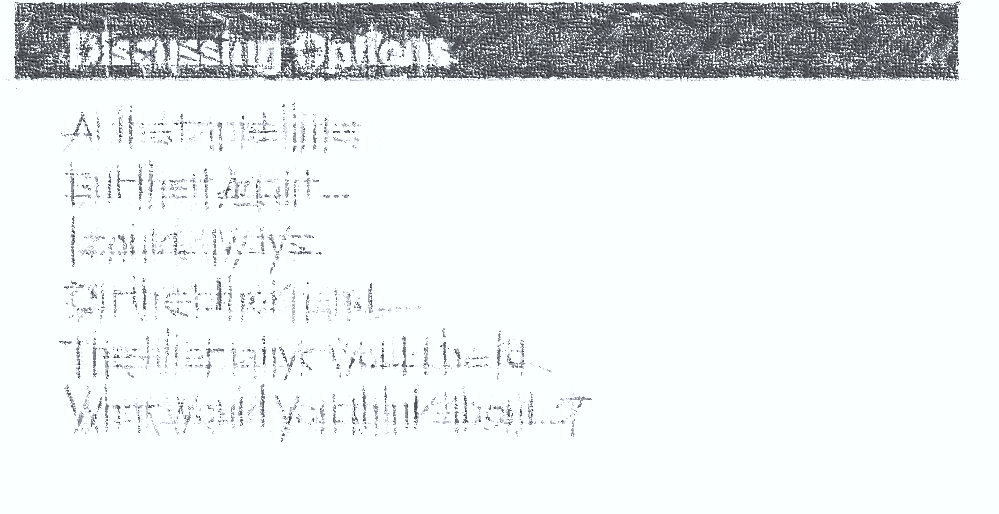 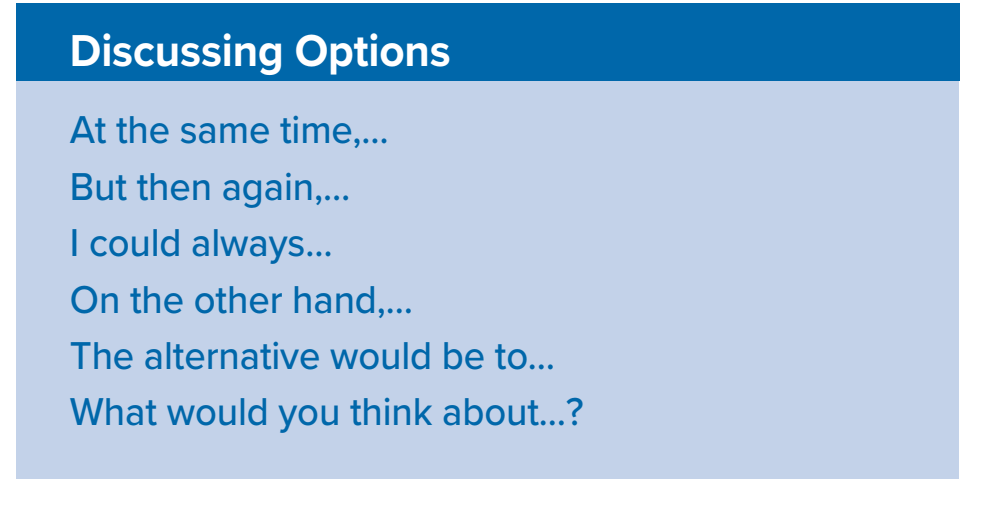 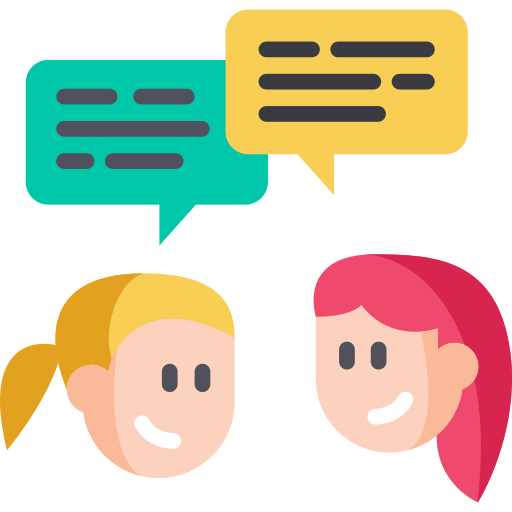 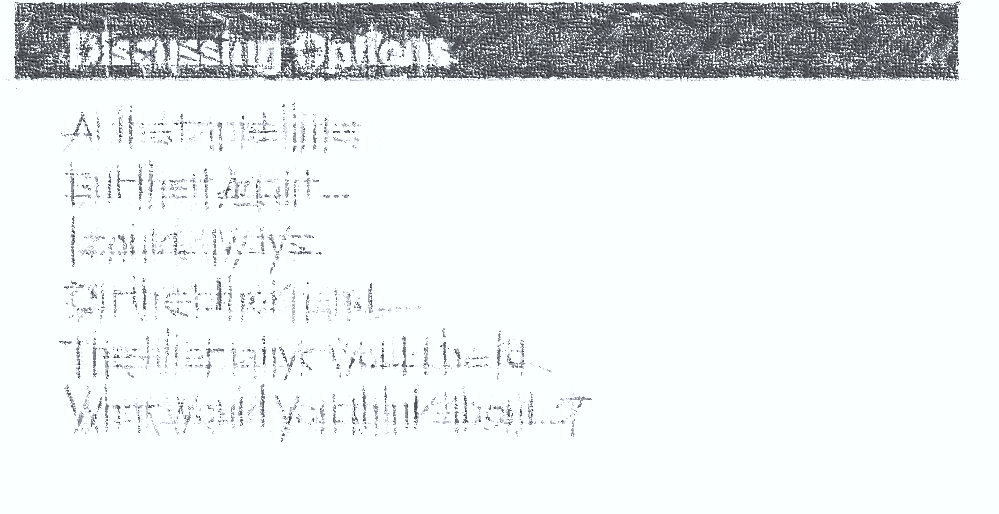 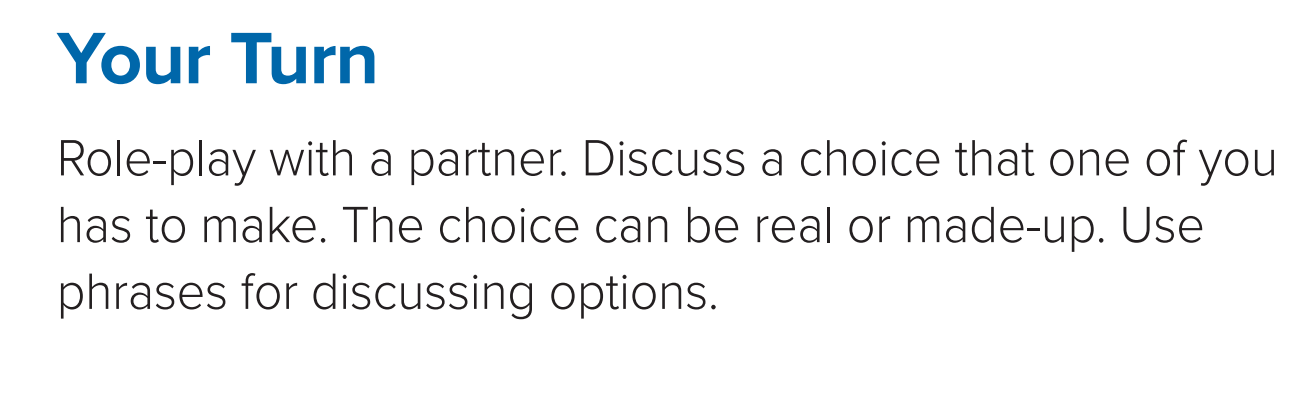 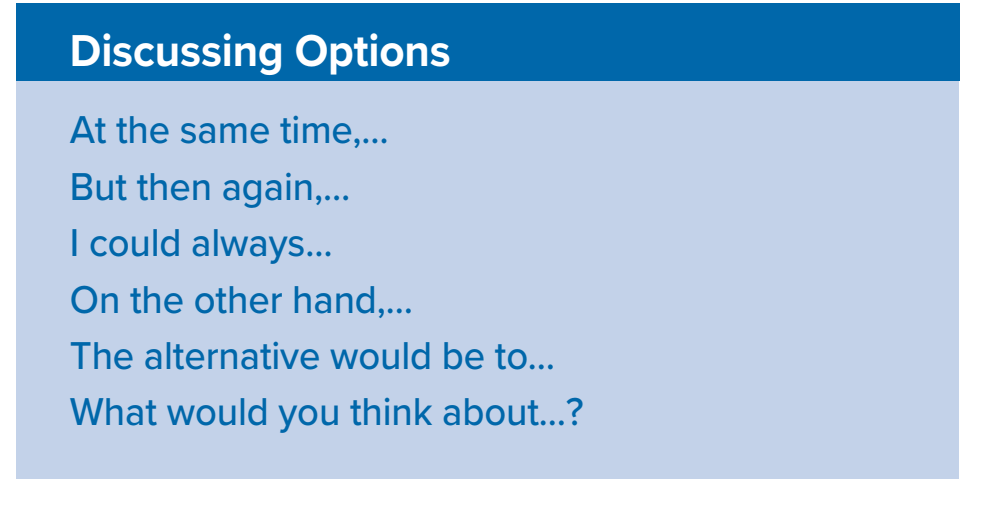 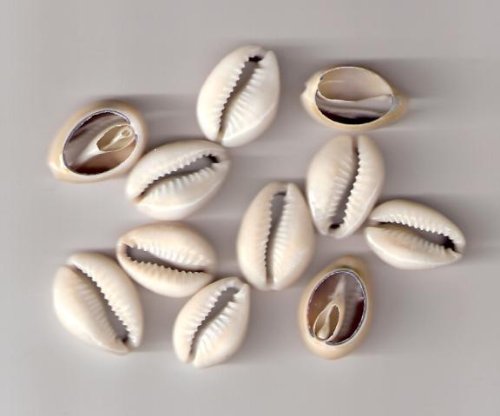 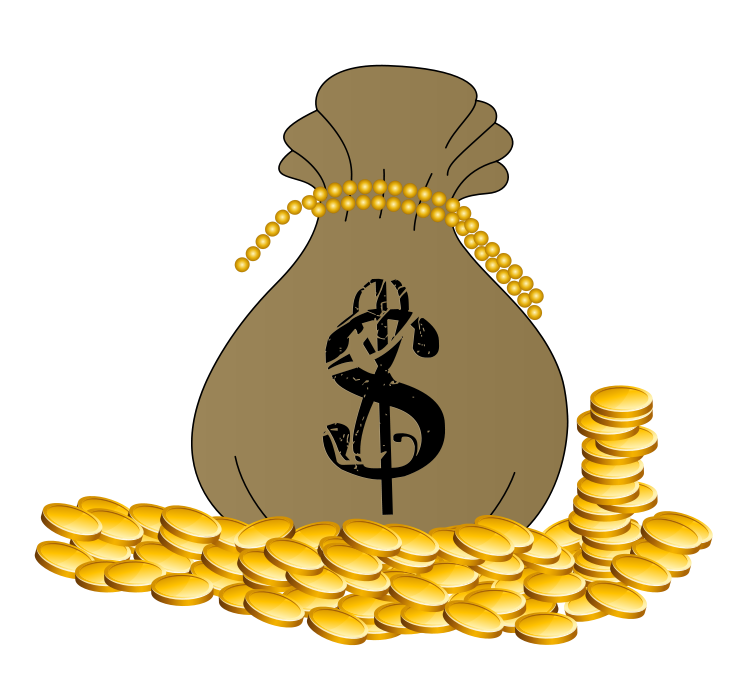 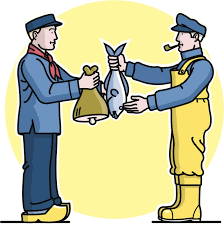 Listening
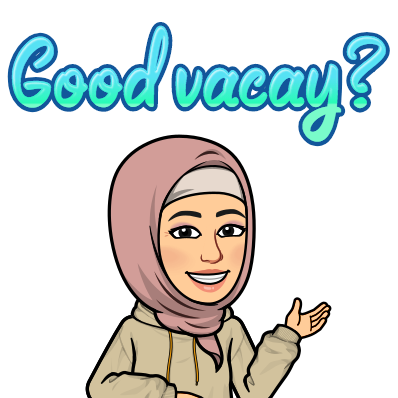 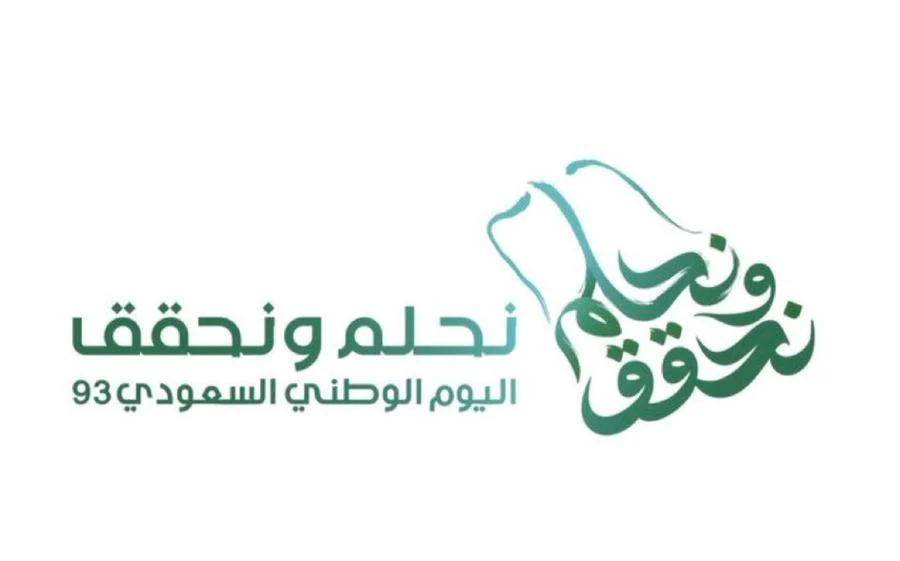 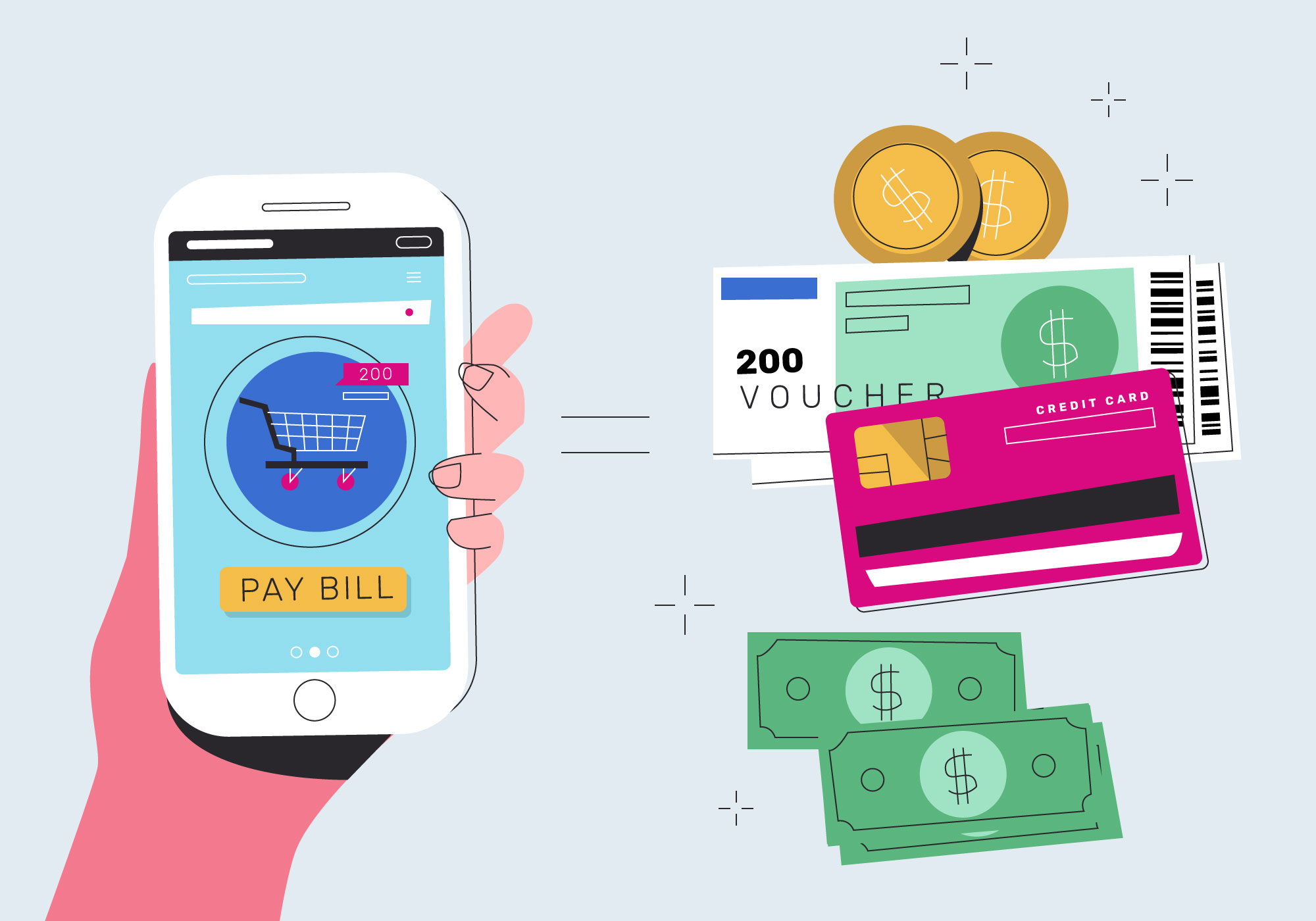 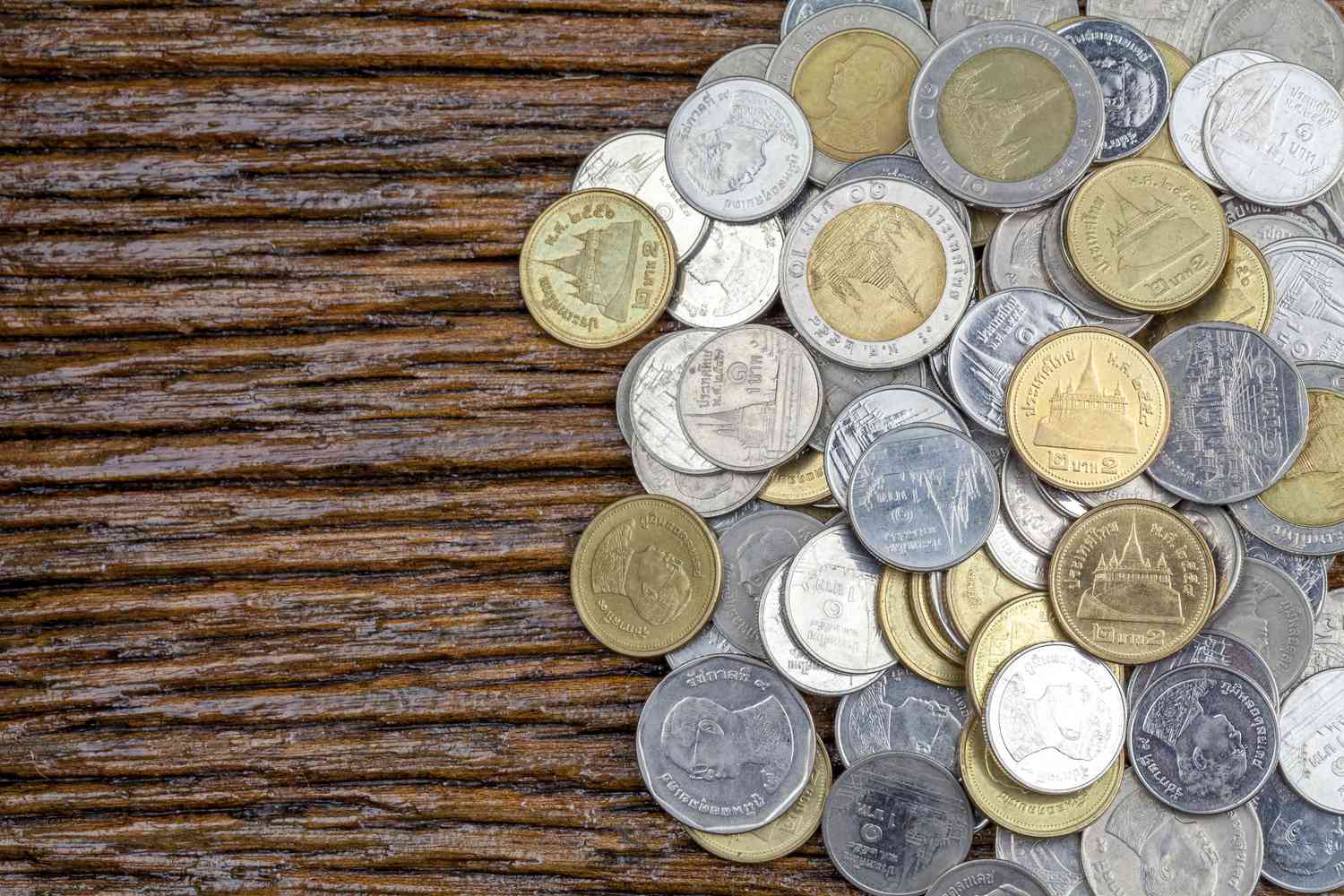 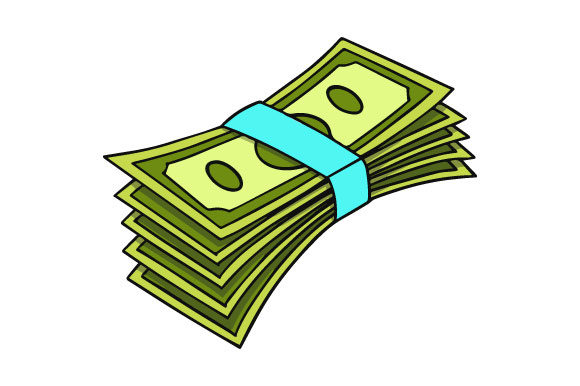 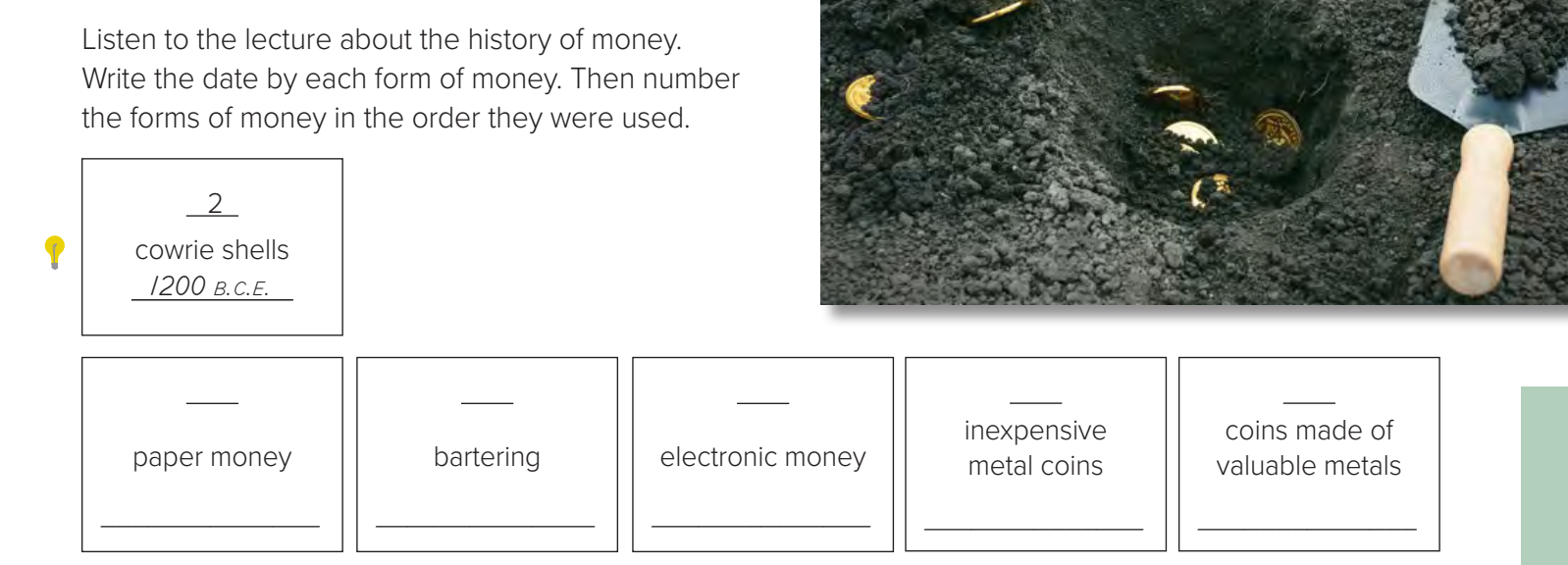 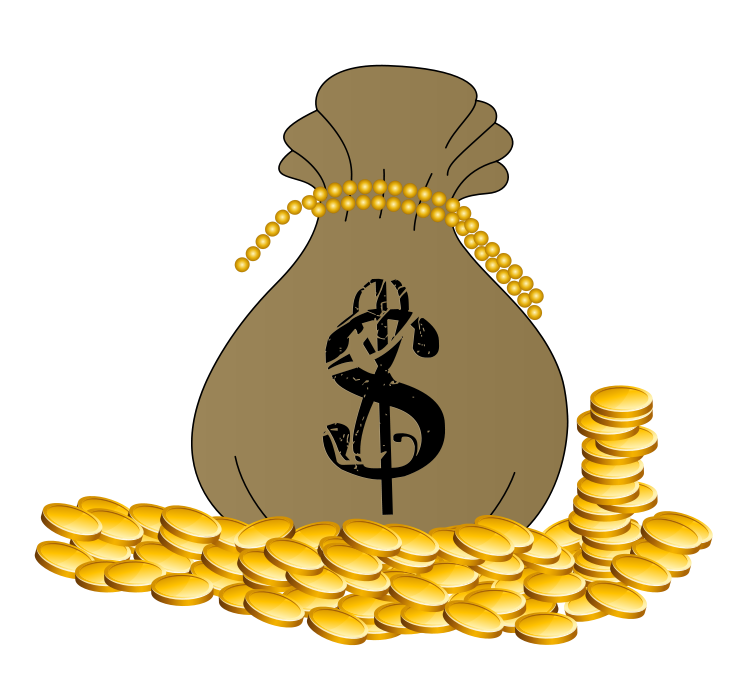 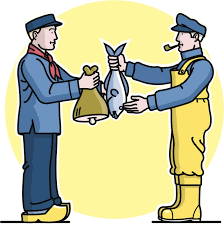 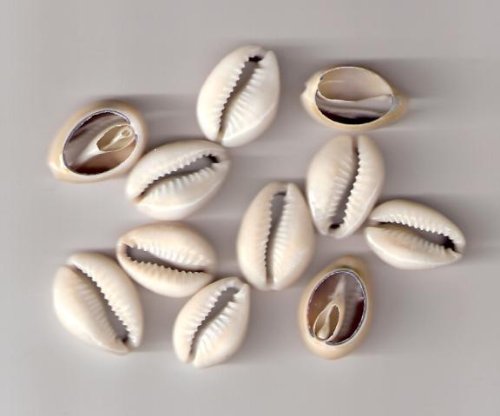 bartering
inexpensive metal coins
cowrie shells
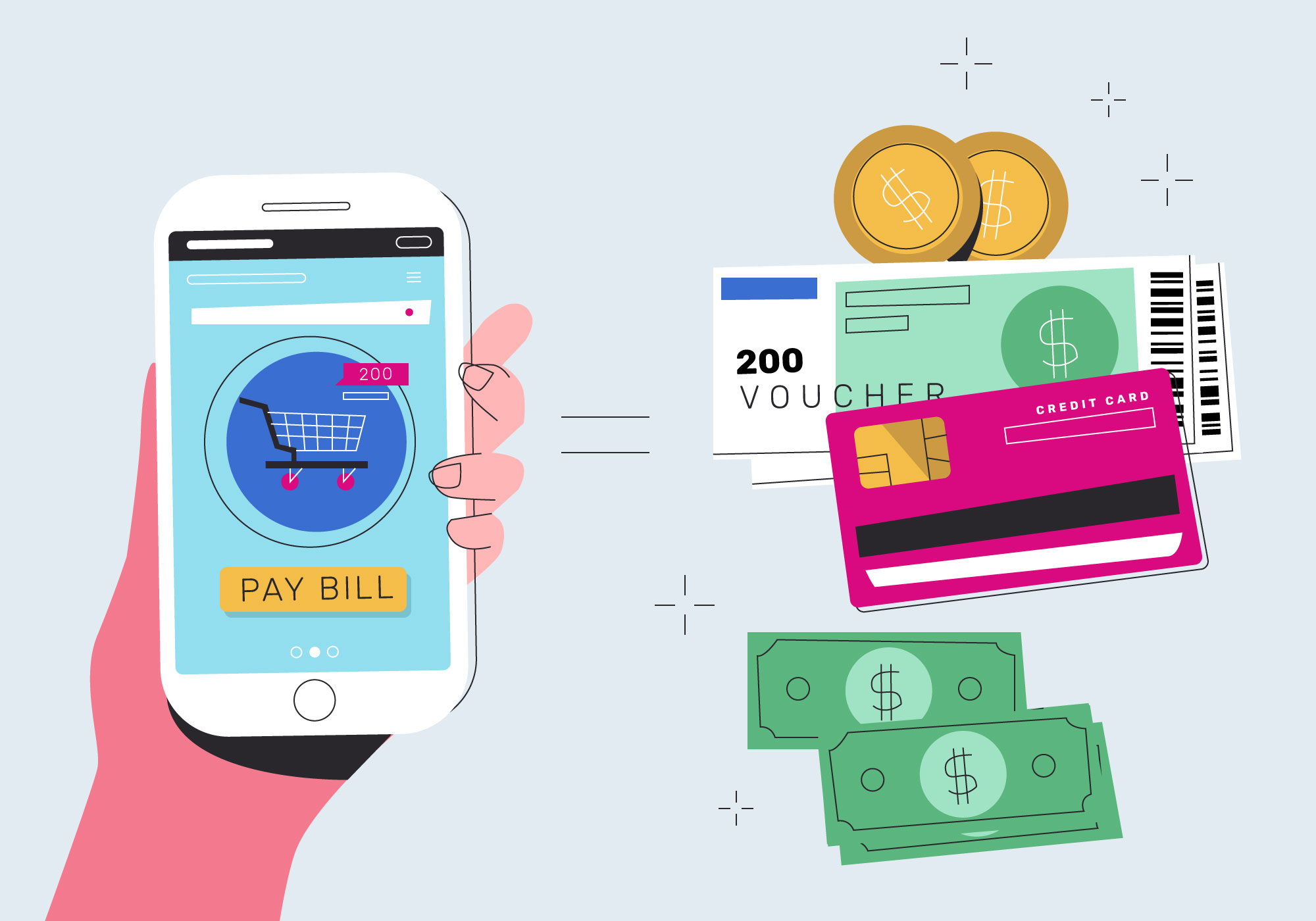 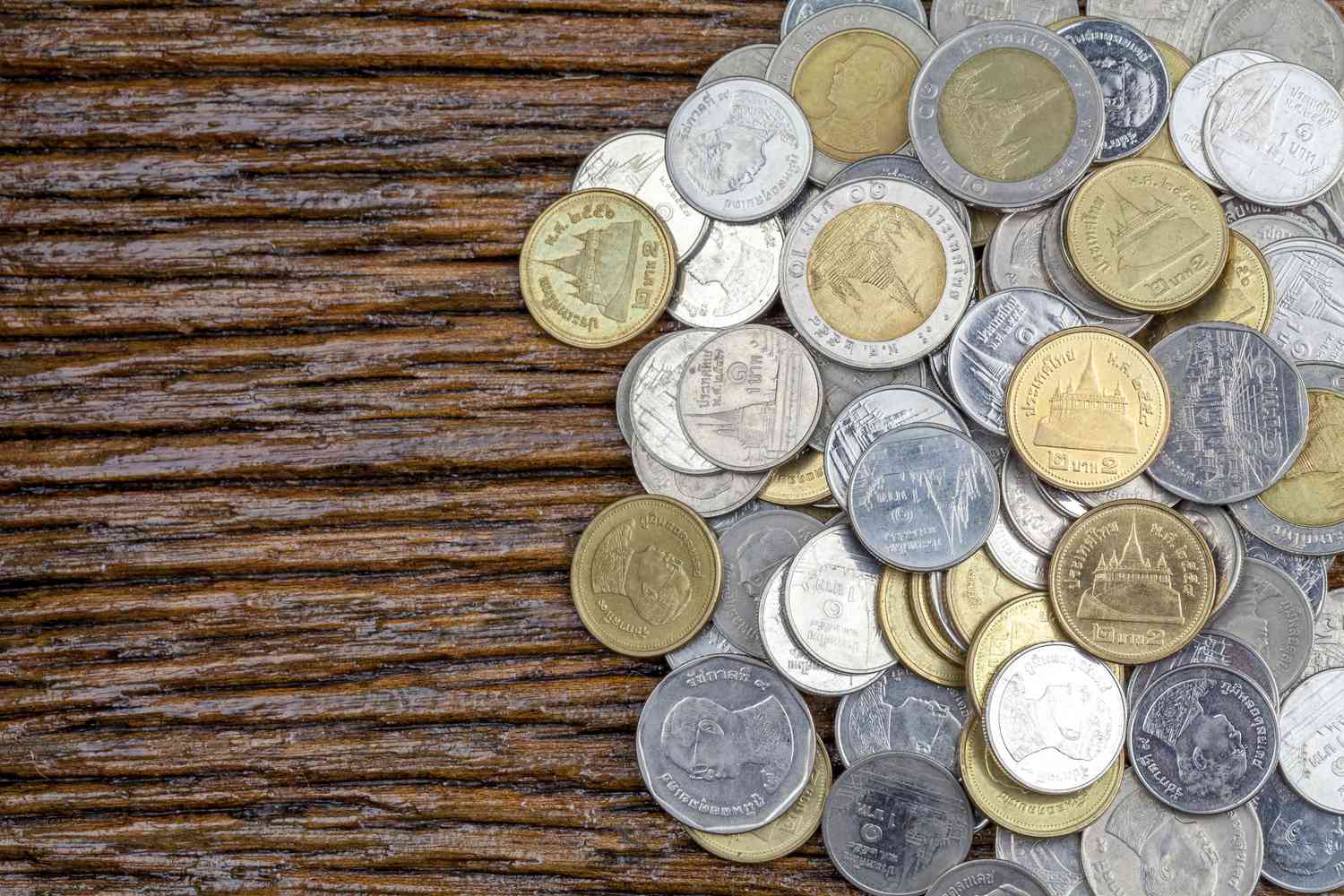 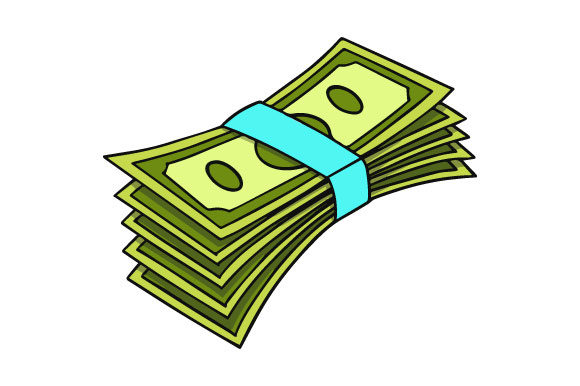 paper money
electronic money
coins made of valuable metals
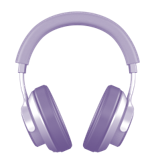 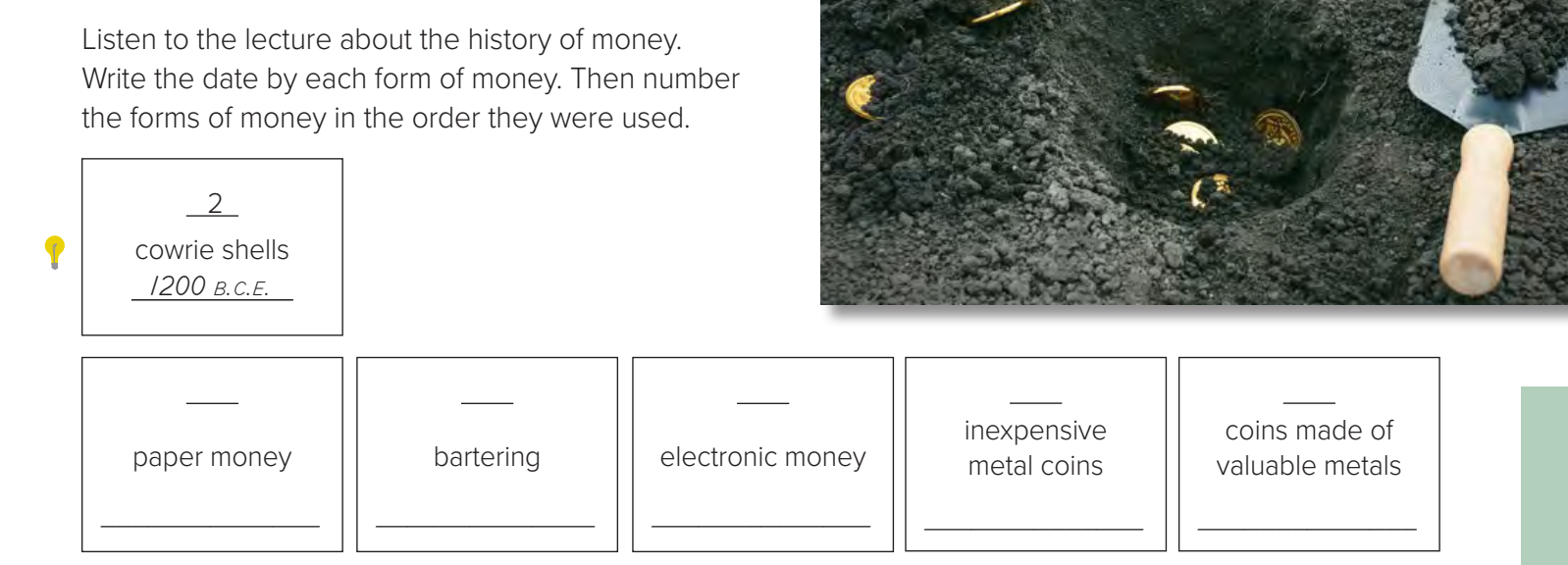 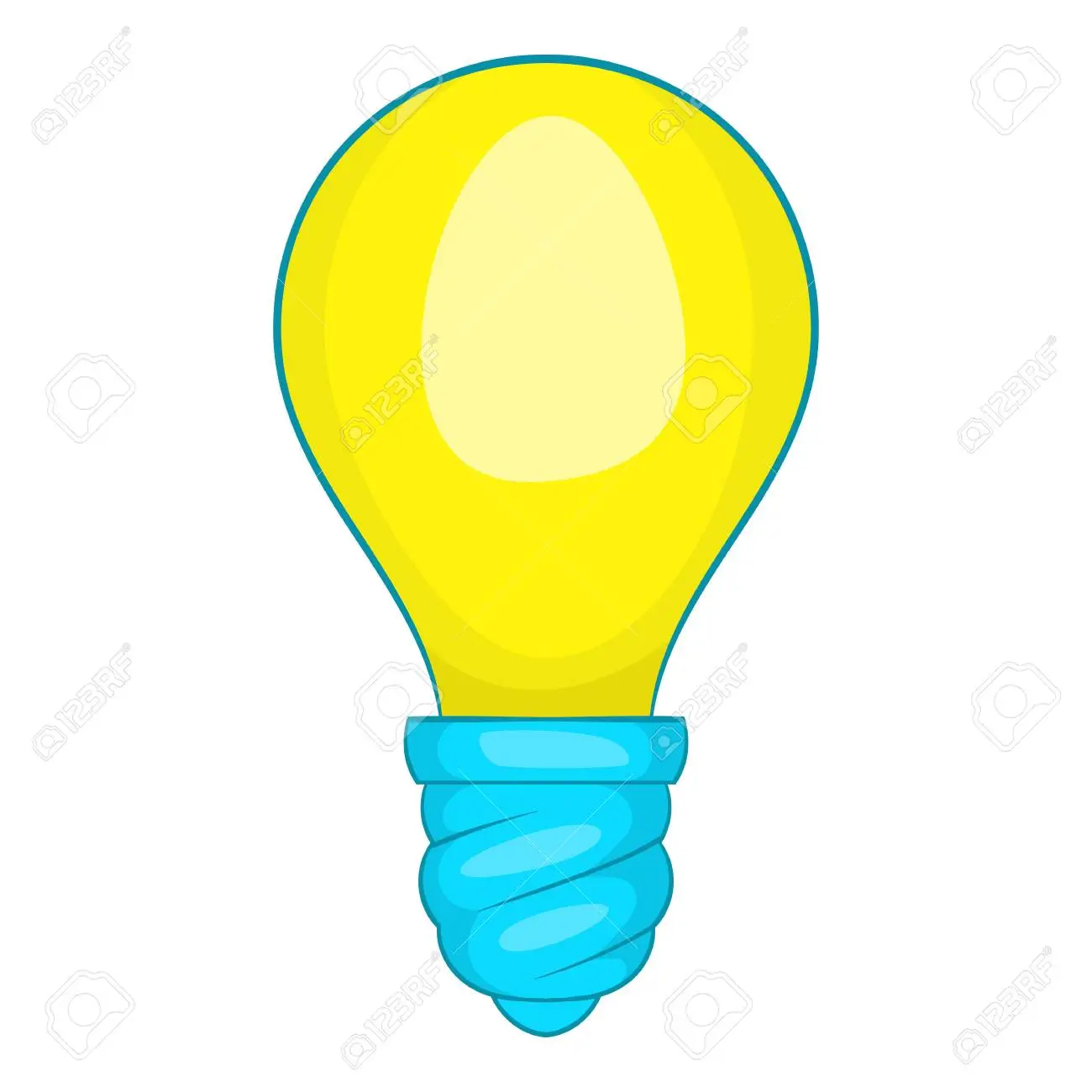 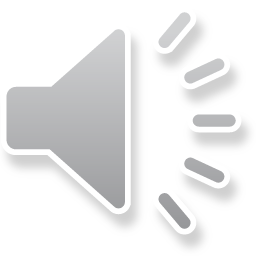 4
5
1
6
3
800 c.e
9000 b.c.e.
today
1000 b.c.e
500 b.c.e
Pronunciation
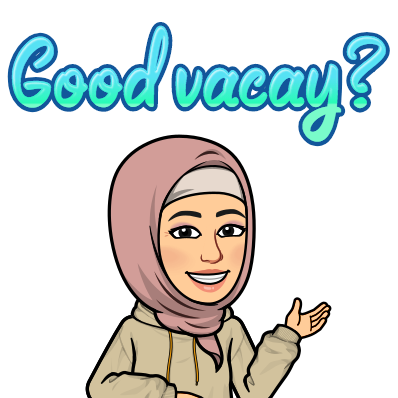 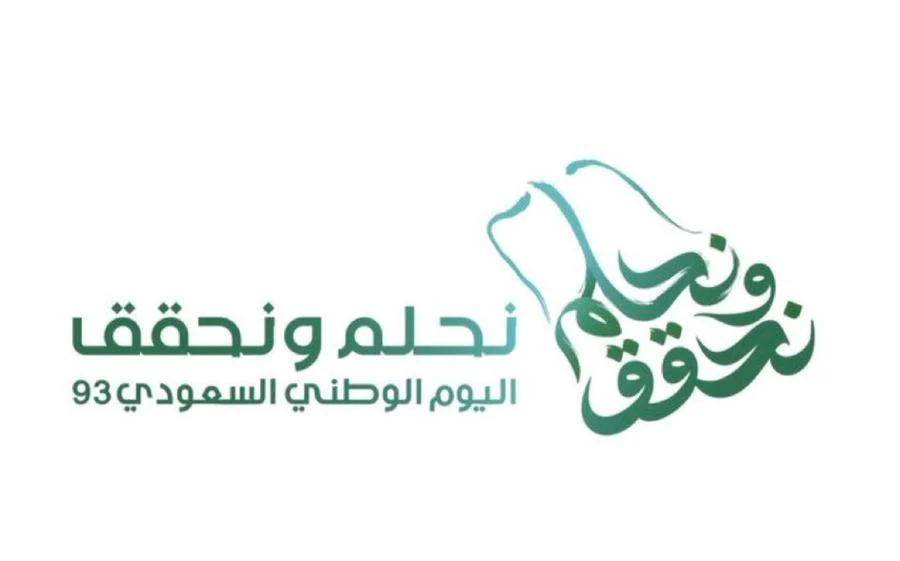 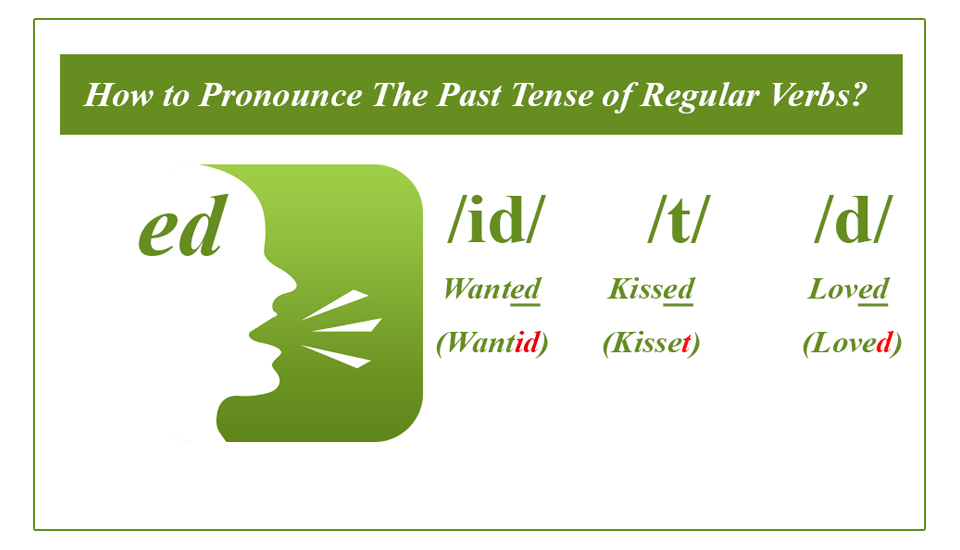 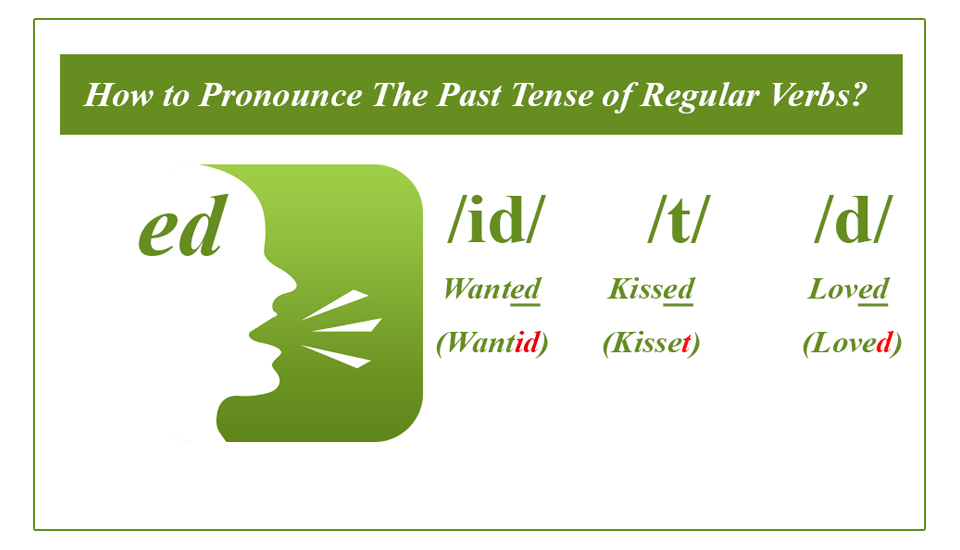 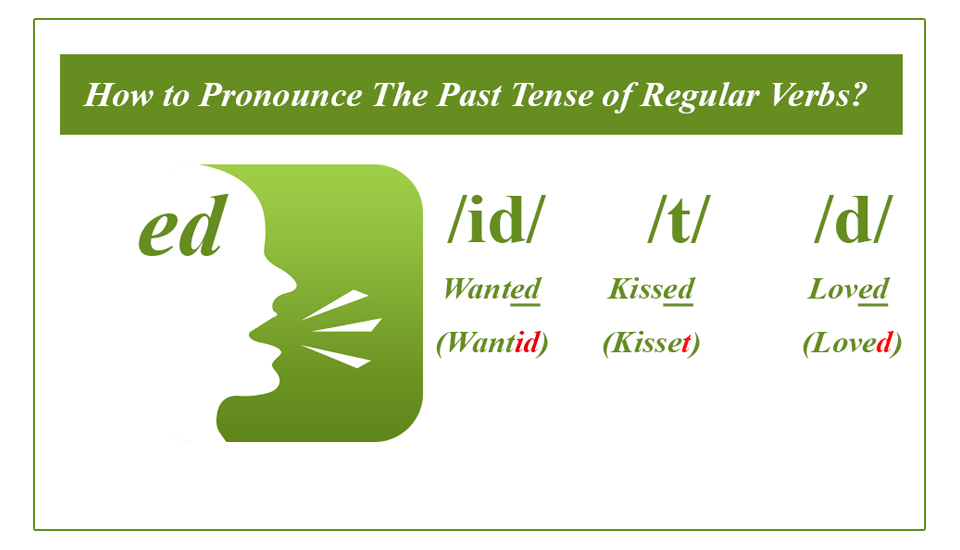 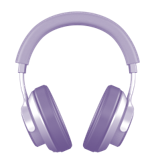 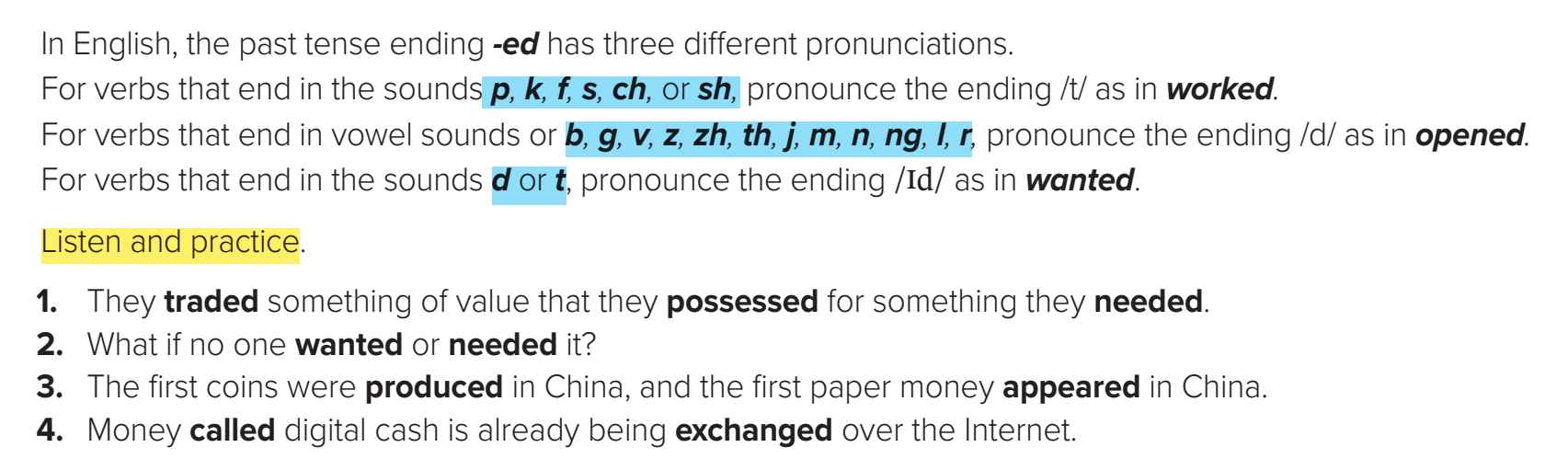 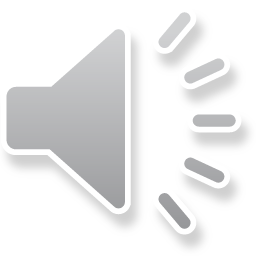 Vocabulary Building
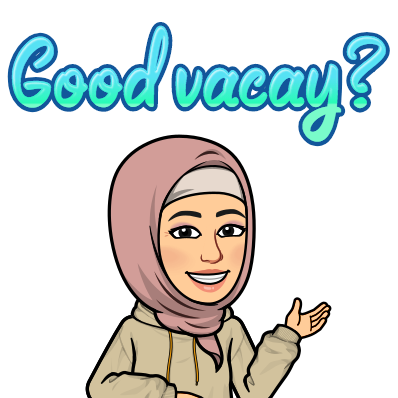 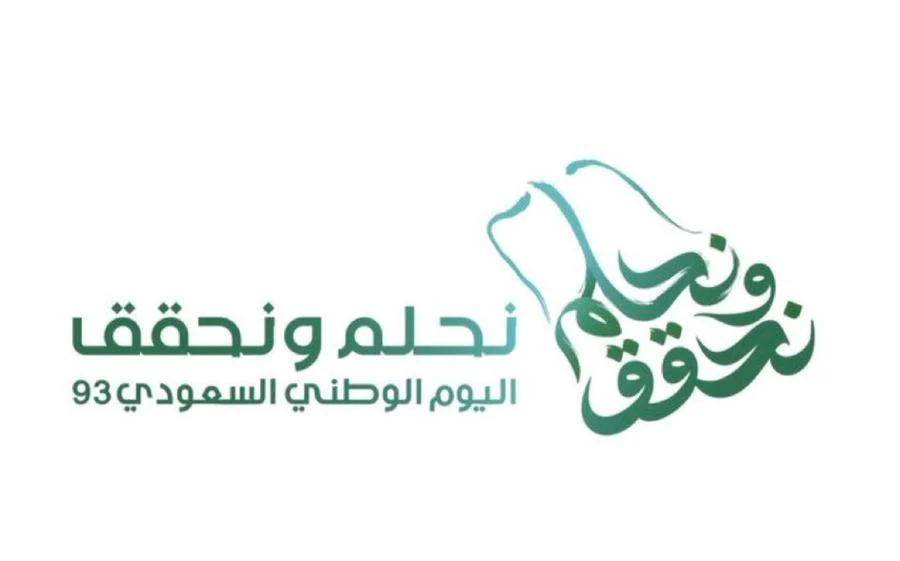 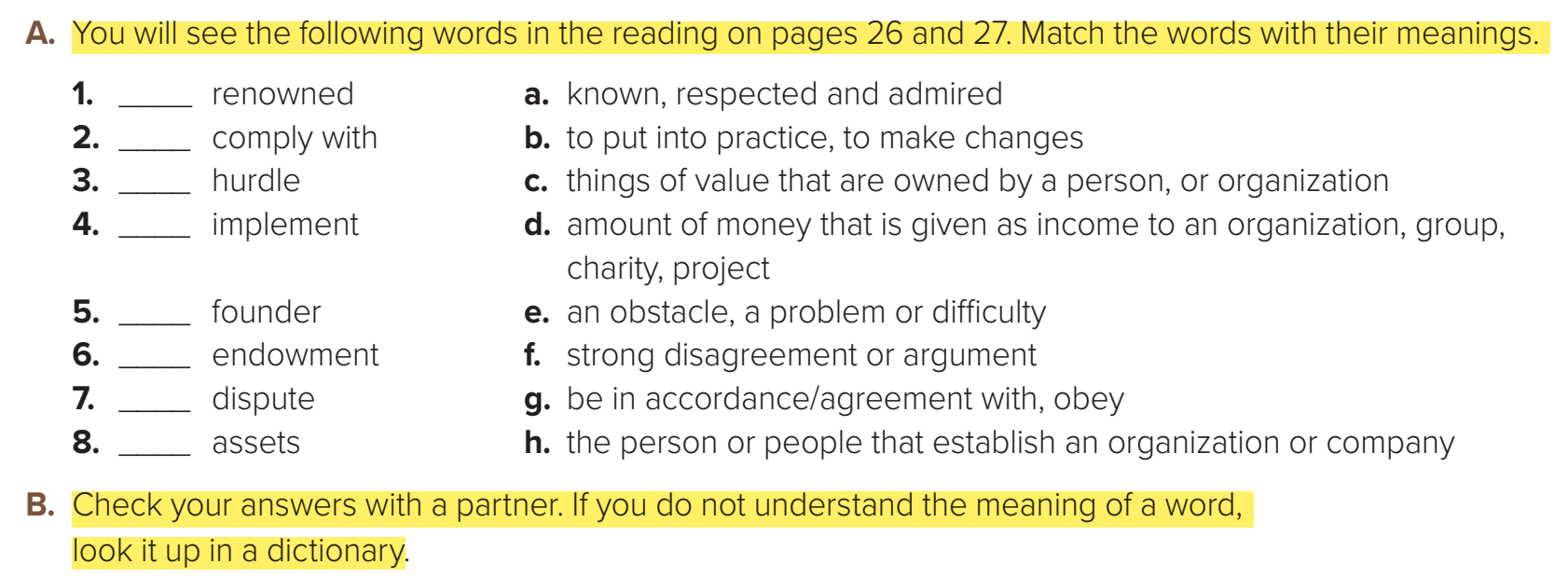 a
g
e
b
h
d
f
c
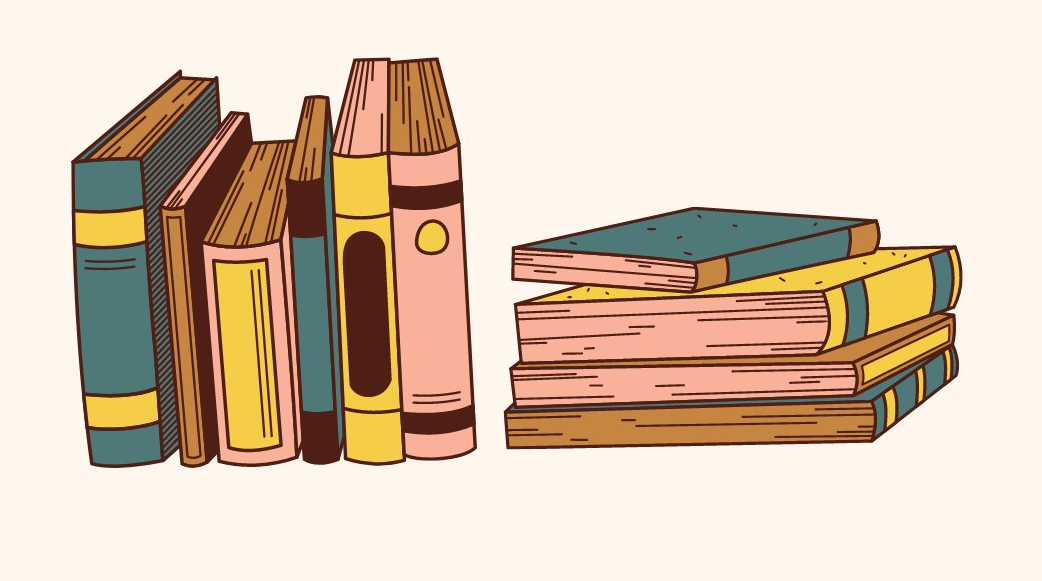 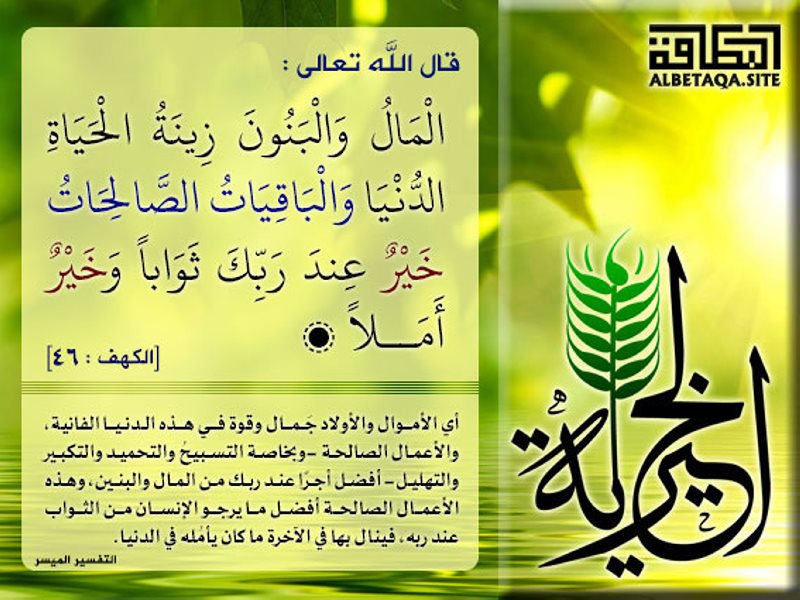 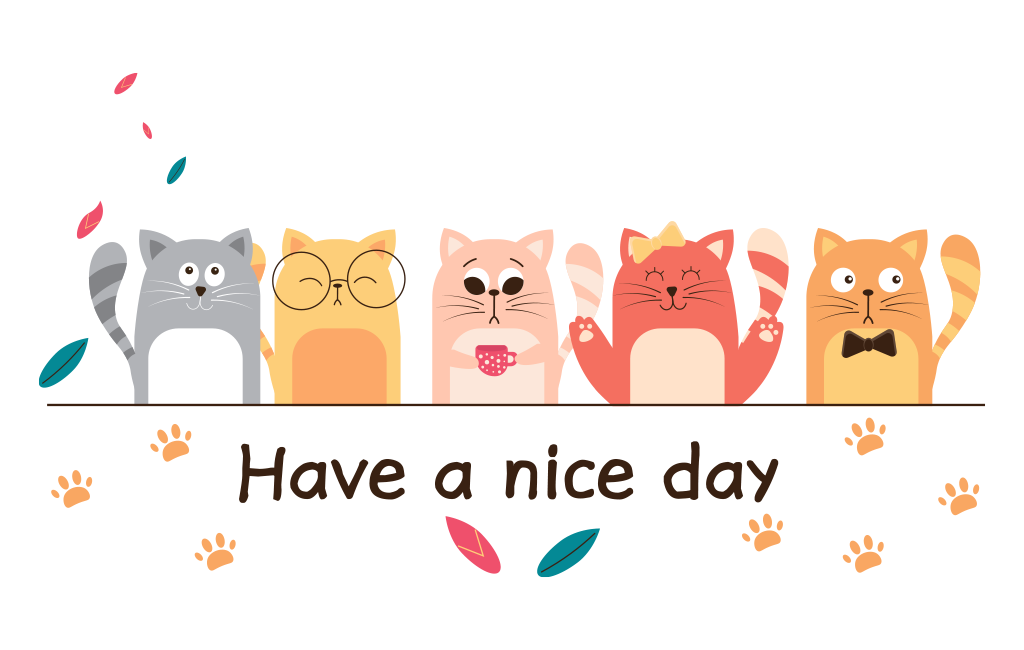